Rhetoric
Modes of Persuasion
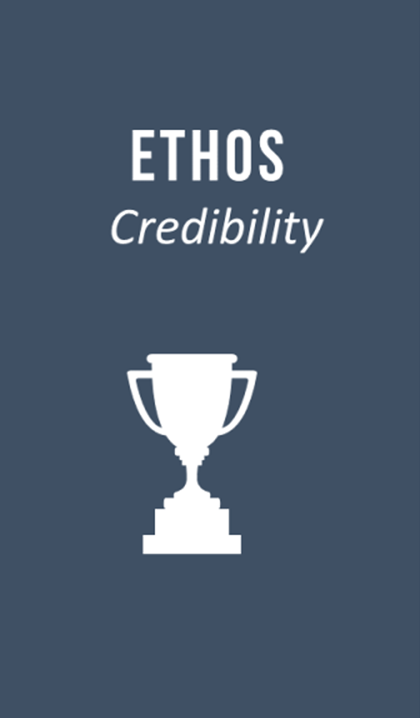 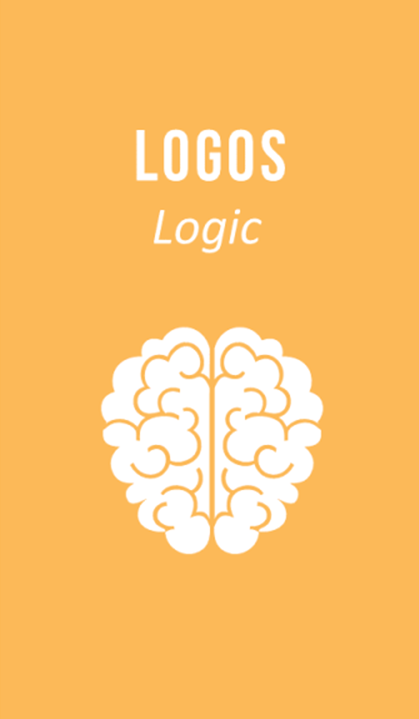 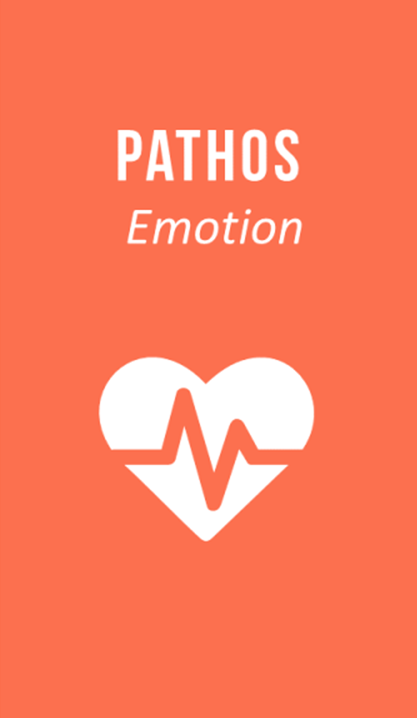 ETHOS
ETHICS
The appearance of credibility / authority
Ethos
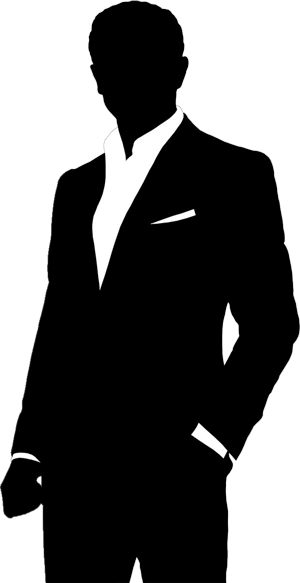 “Character”
Who is more competent?
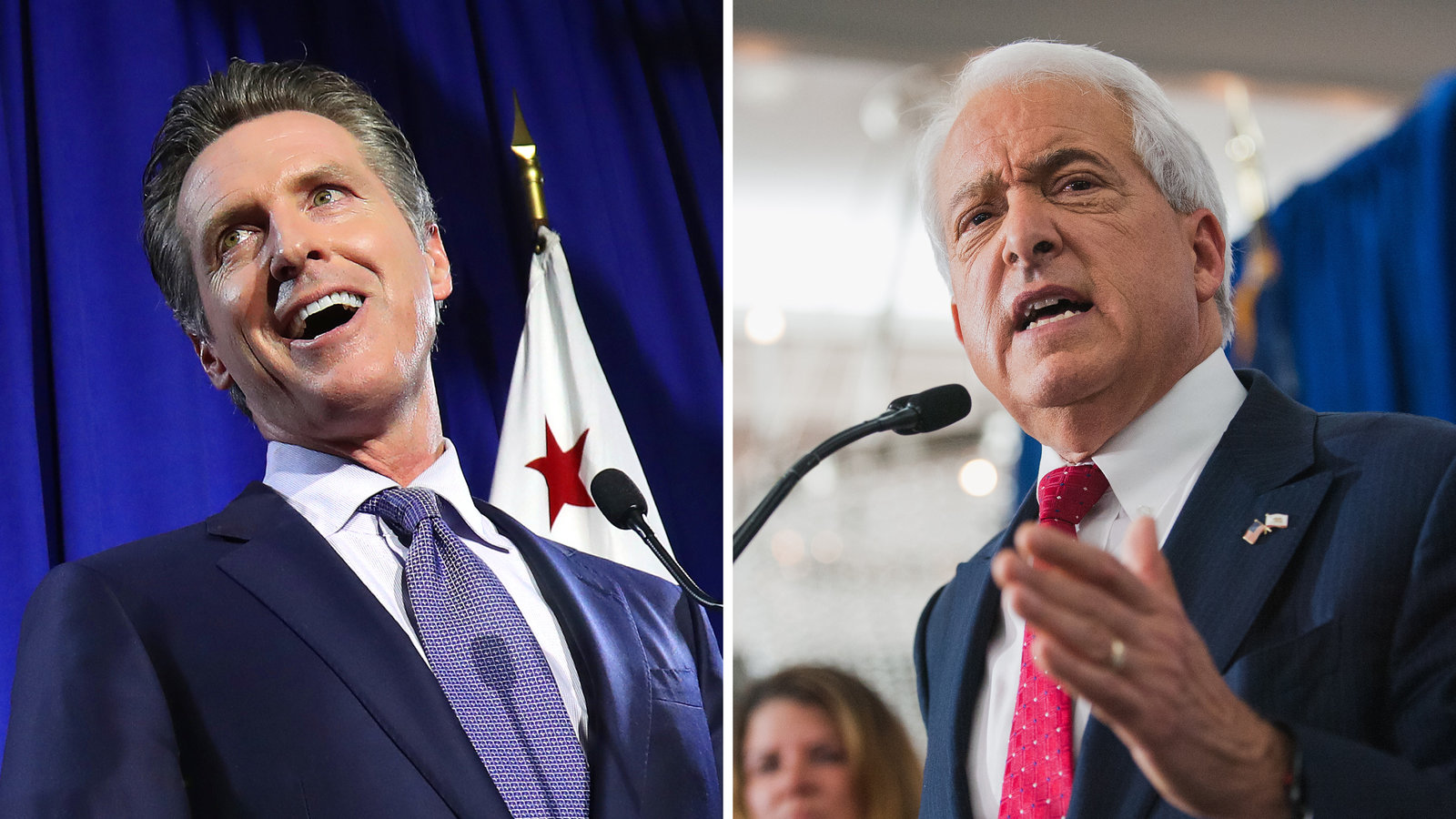 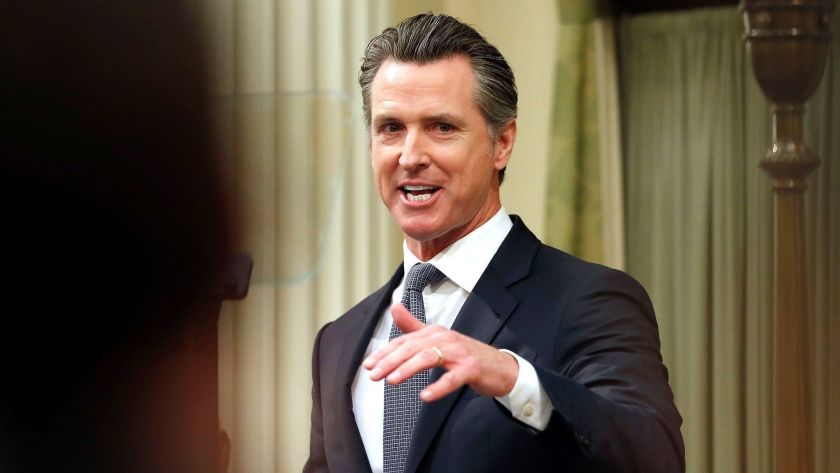 A
B
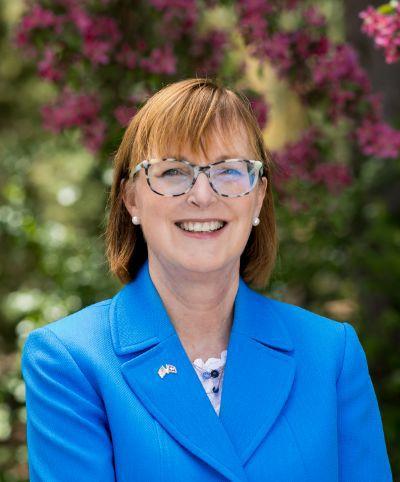 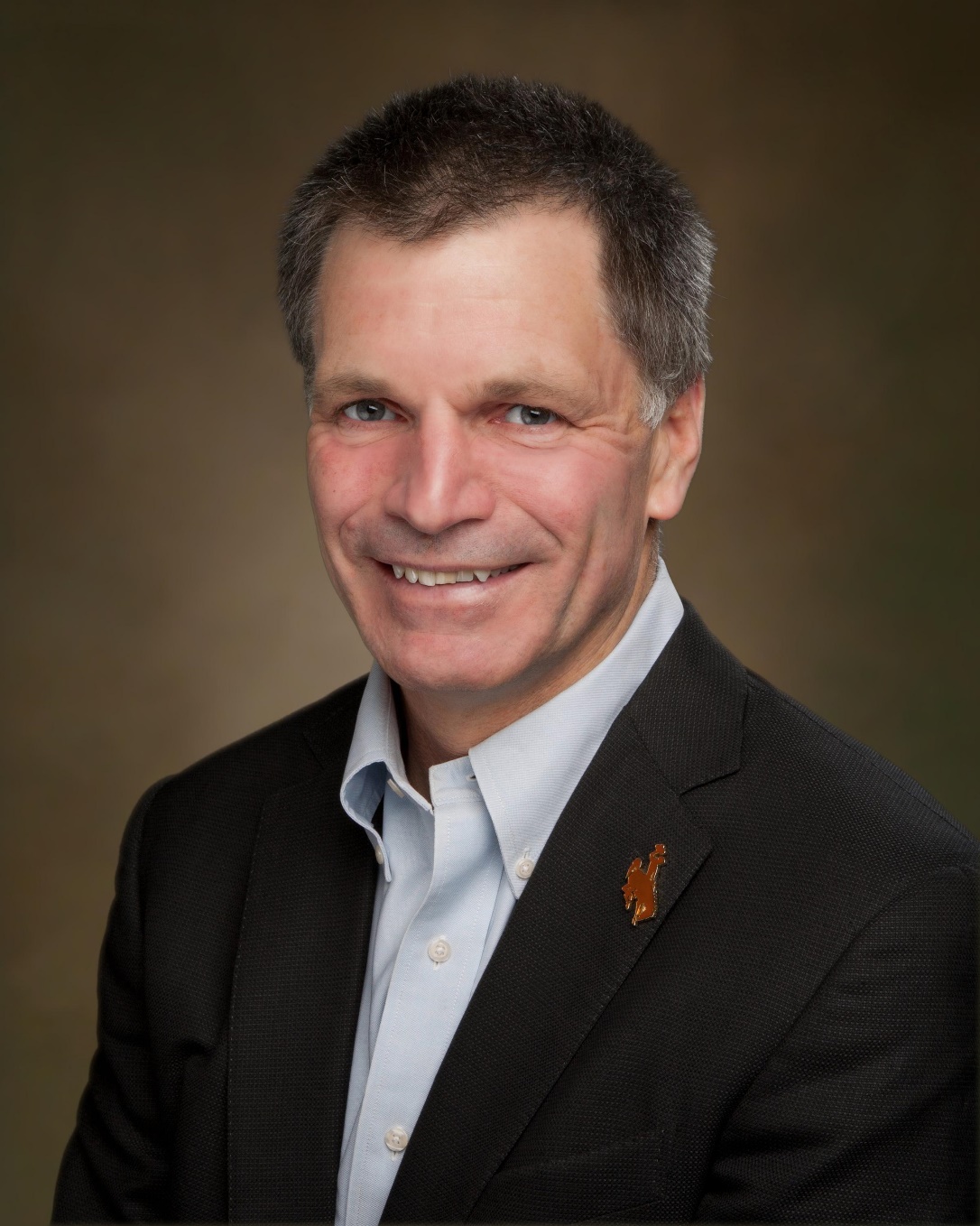 A
B
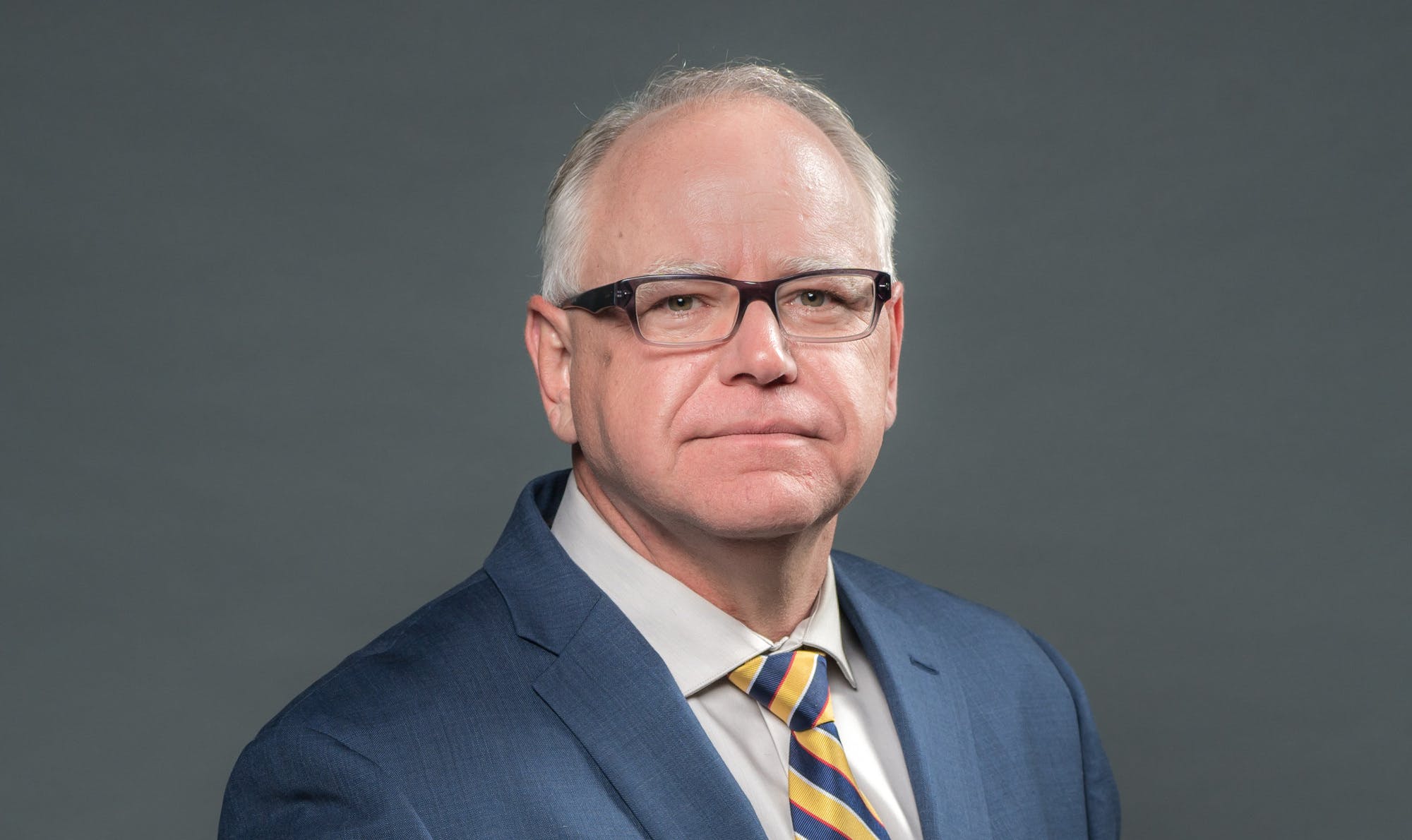 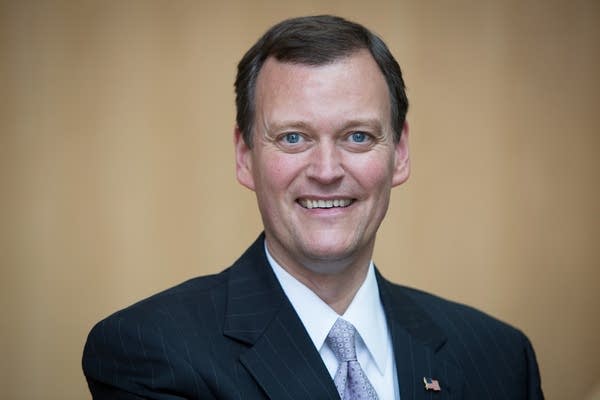 A
B
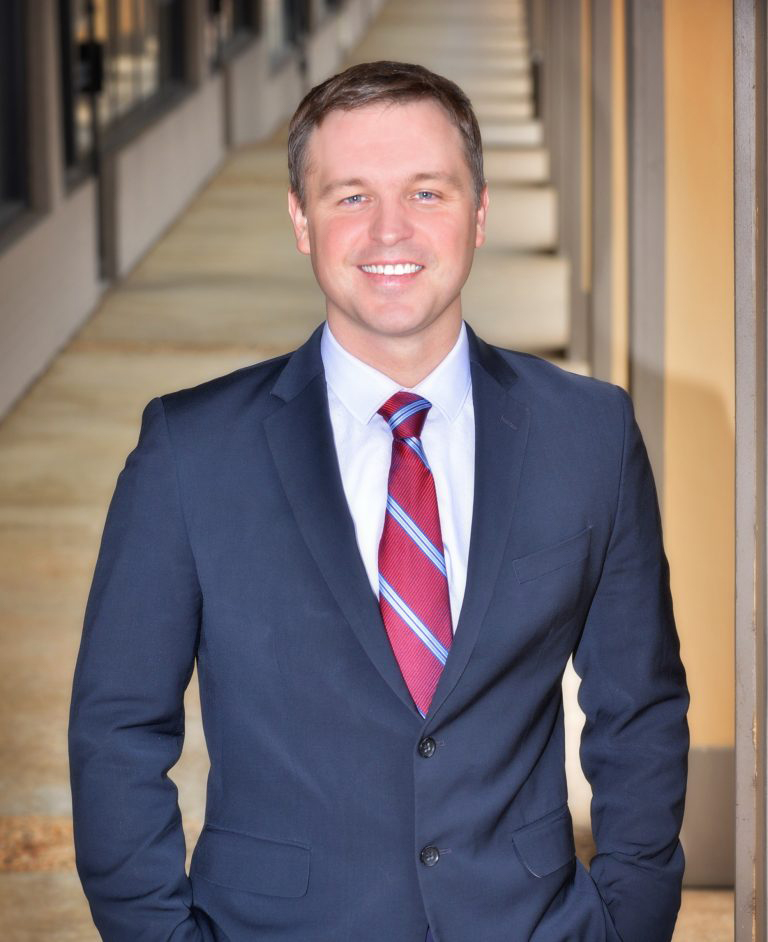 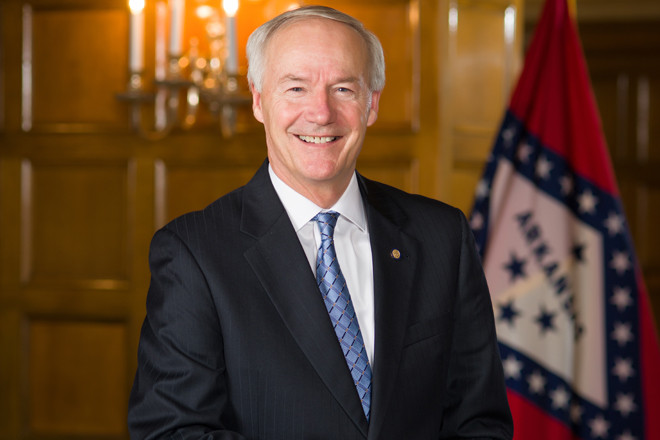 A
B
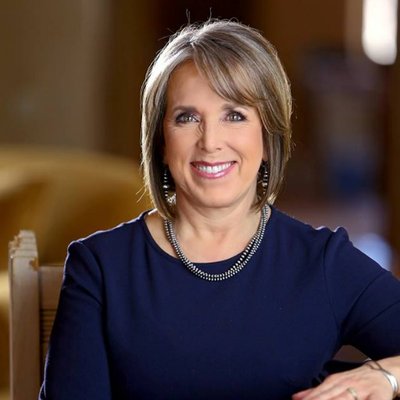 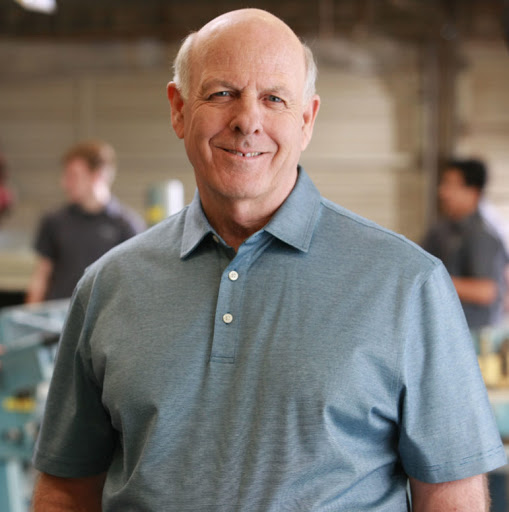 A
B
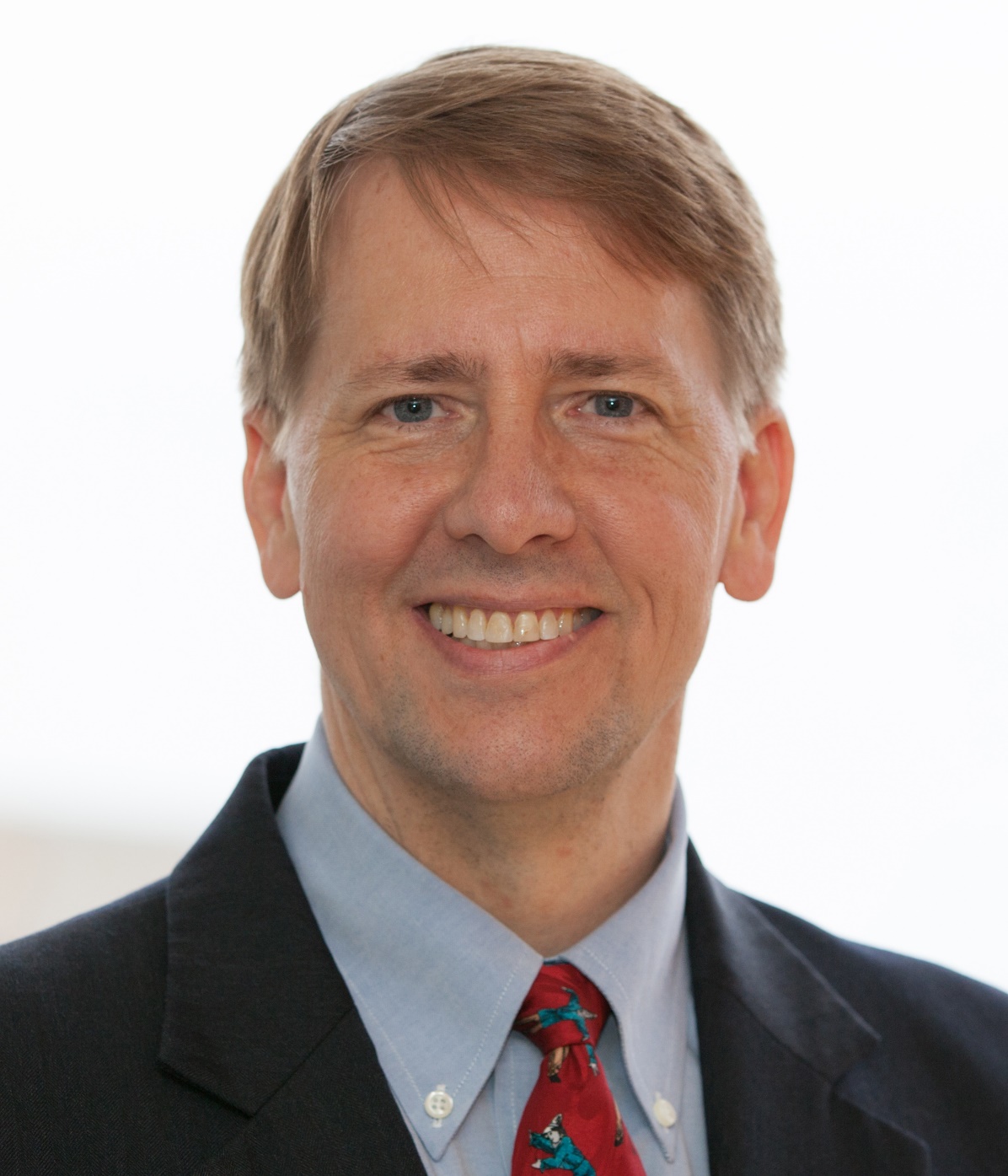 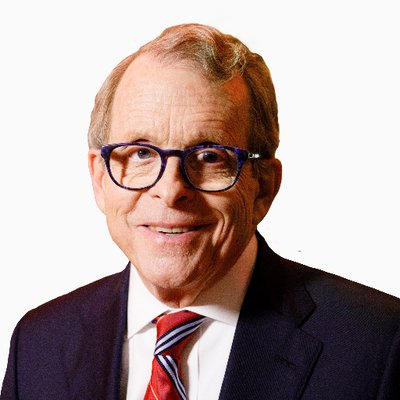 A
B
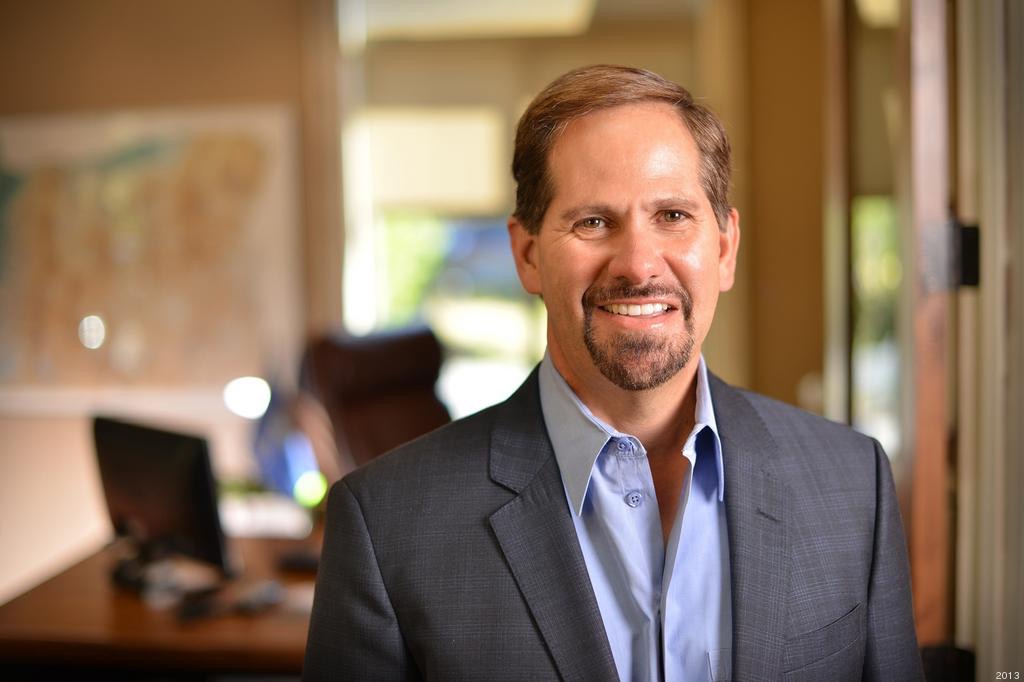 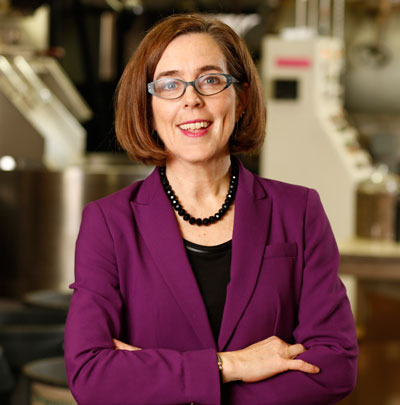 A
B
Competence / Trustworthiness
Facial Appearance (70%)

Height
Weight
Dress
Accent 
Pitch (other vocal traits)
Setting (next to flag)
Credentials
As a cyclist…
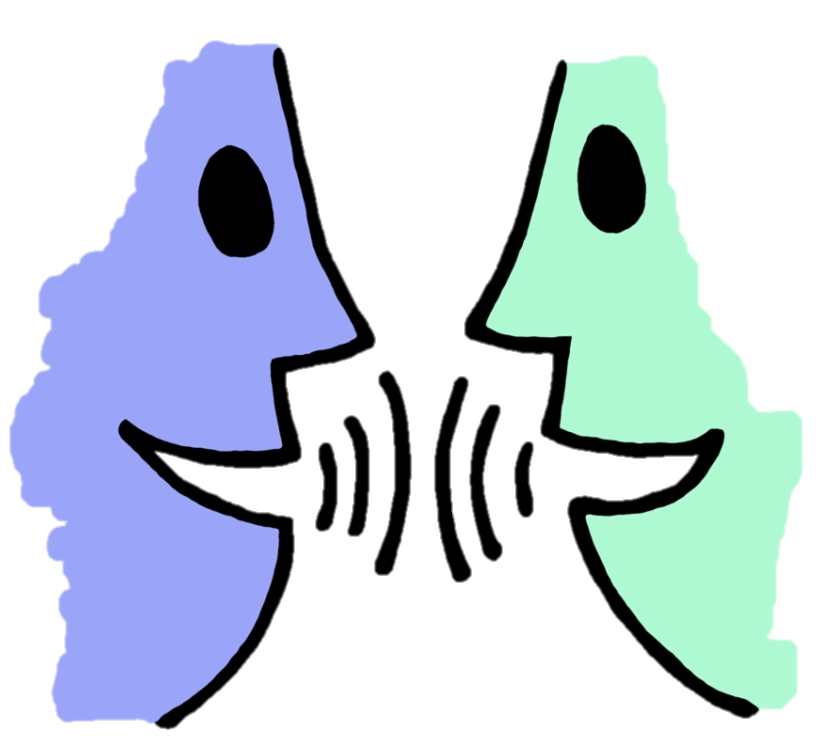 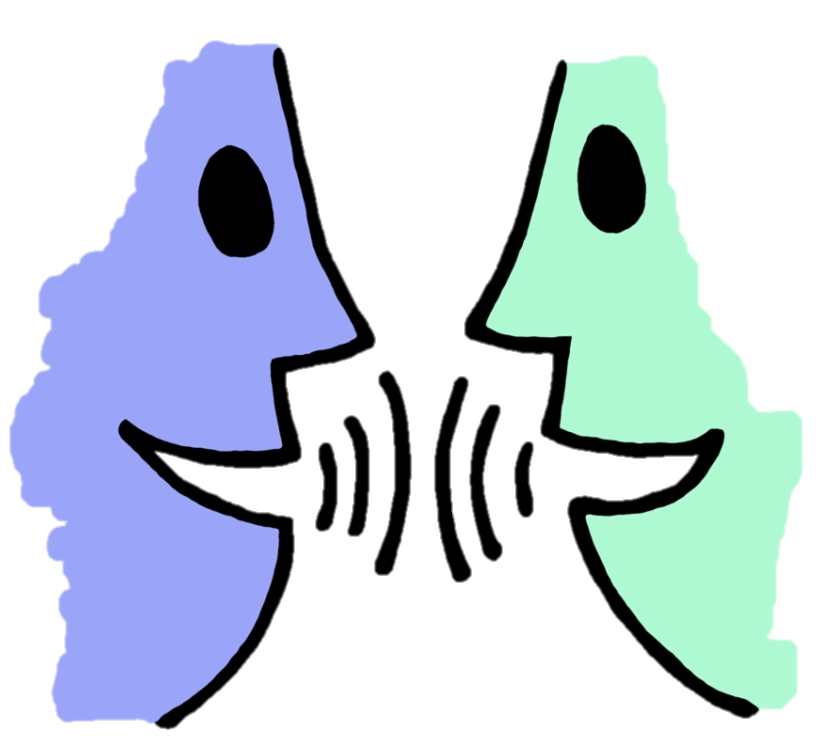 Credentials
Because I have worked in IT for 10 years…
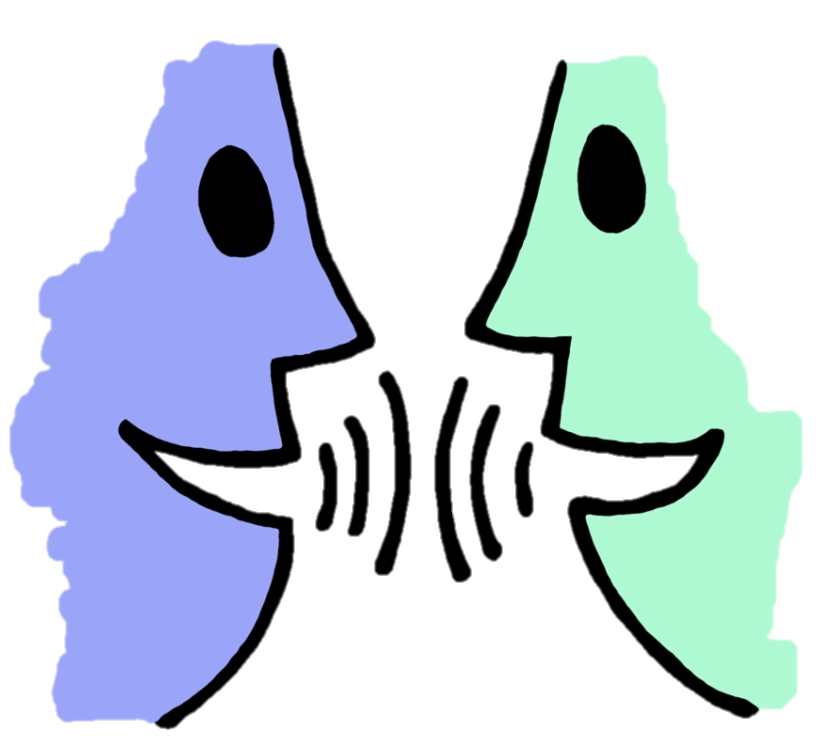 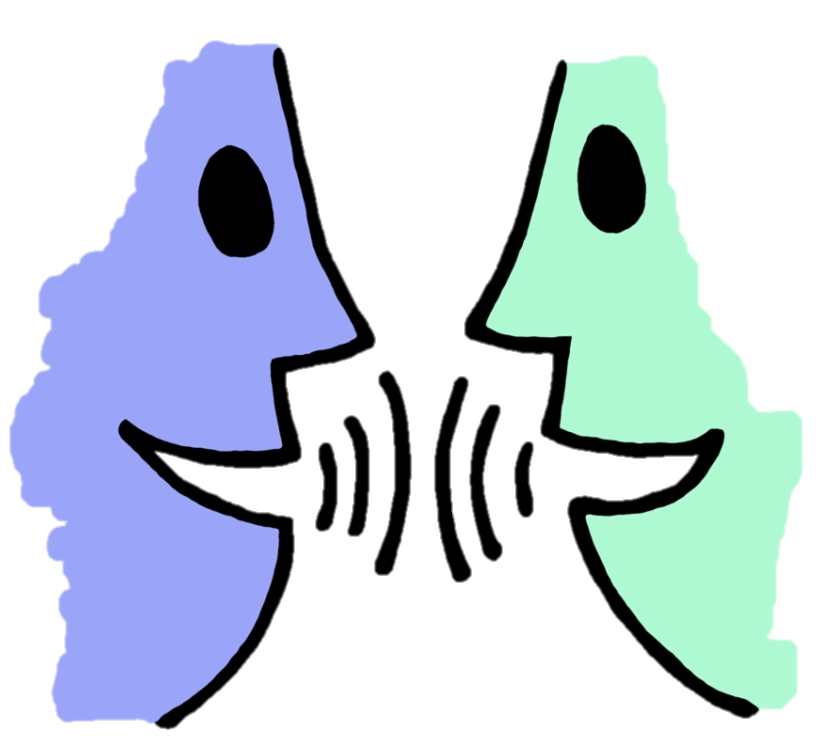 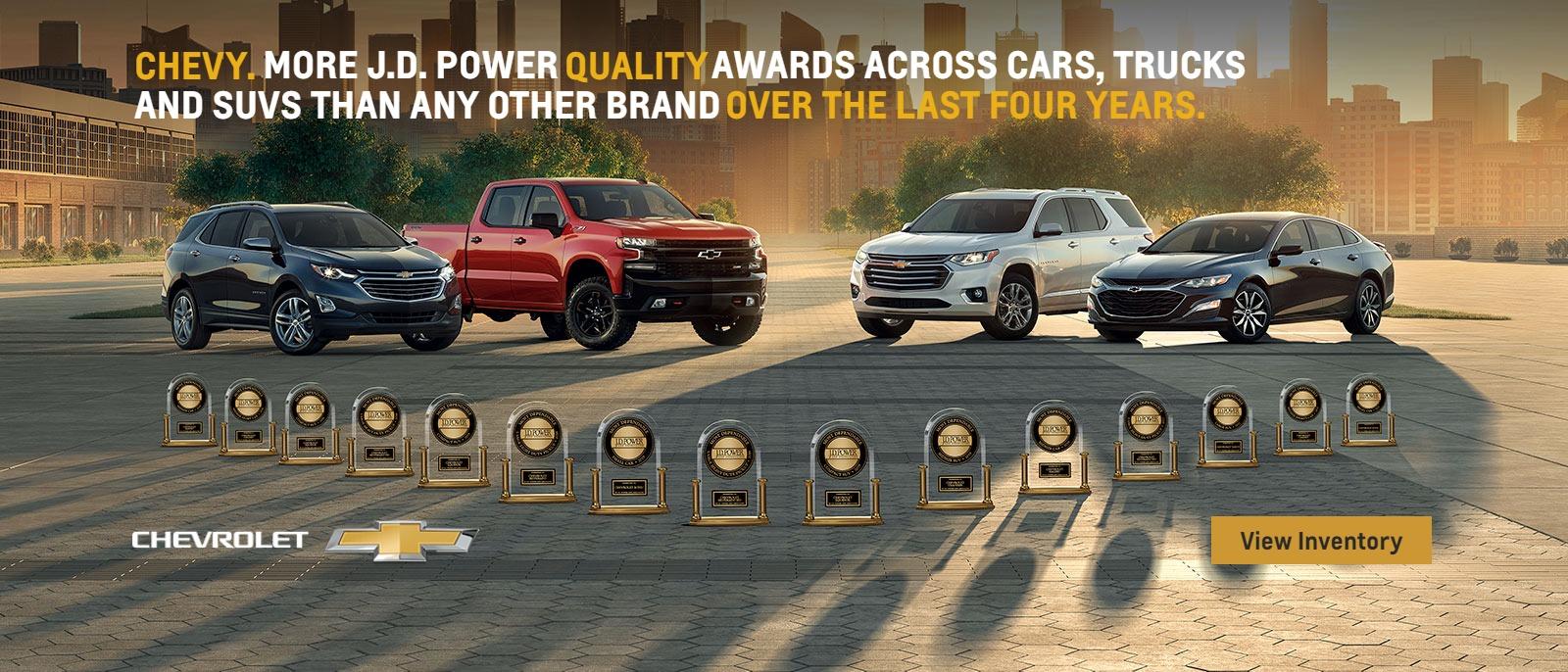 Credentials
Using:
insider language, technical language, jargon, acronyms, etc.
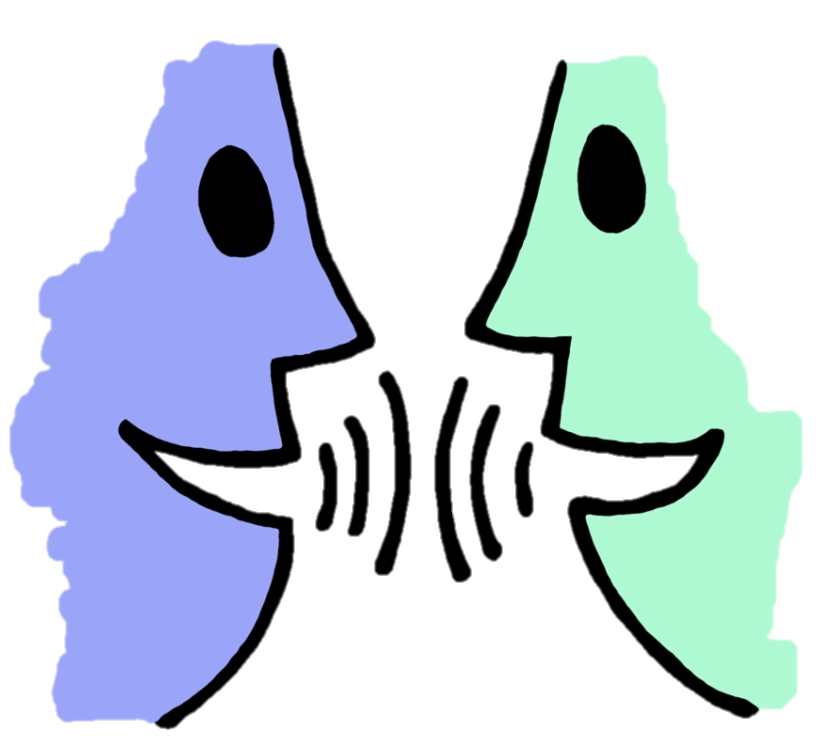 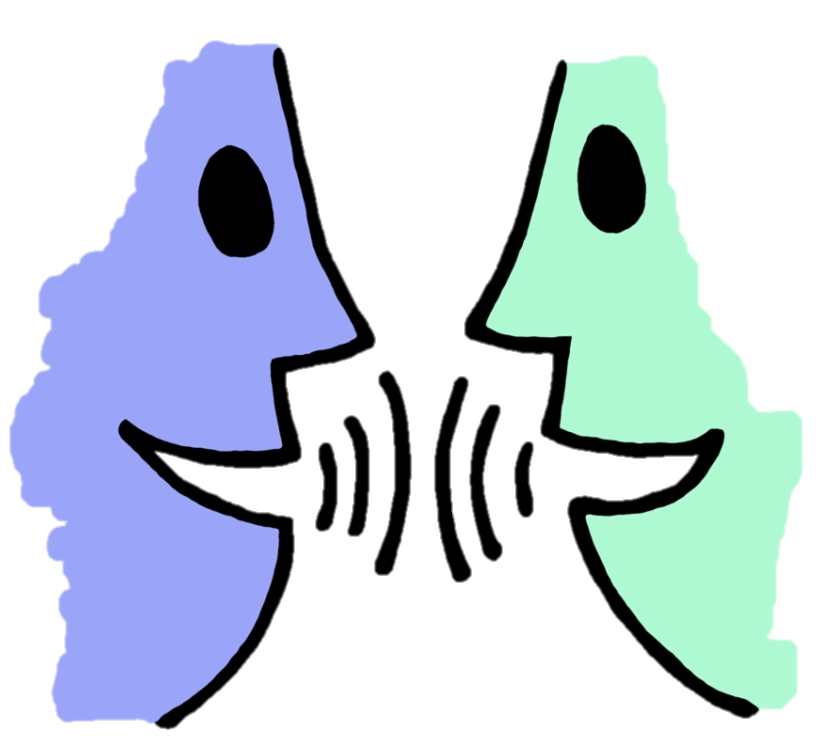 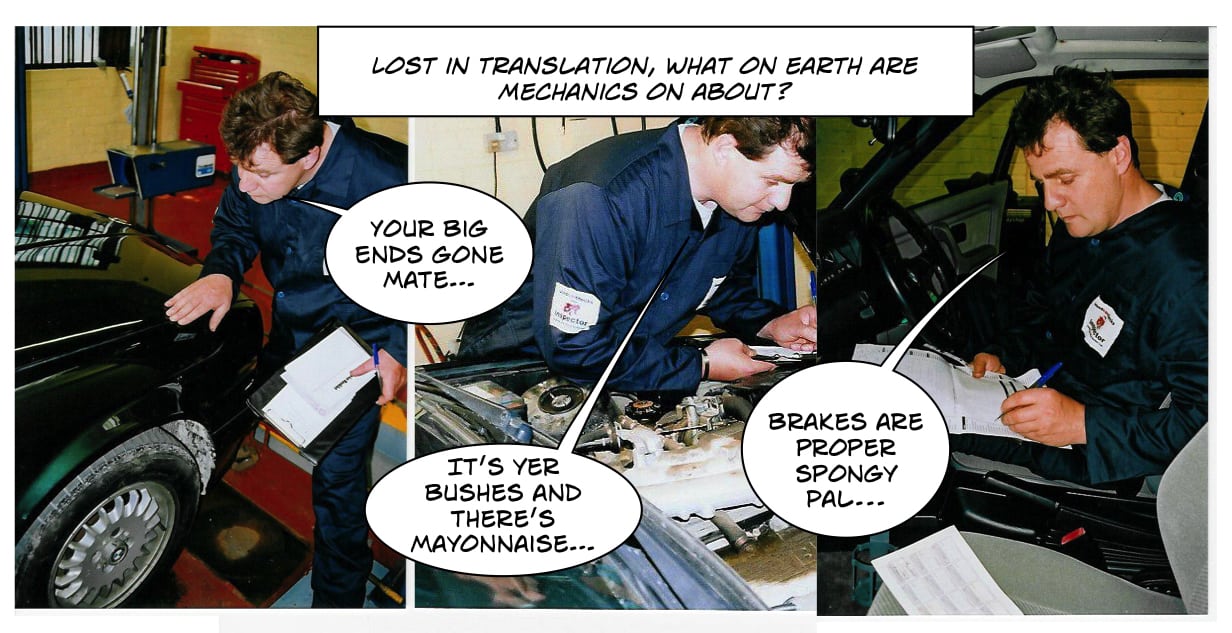 Let others do it
Allow me to introduce to you…

Have someone else say your credentials.
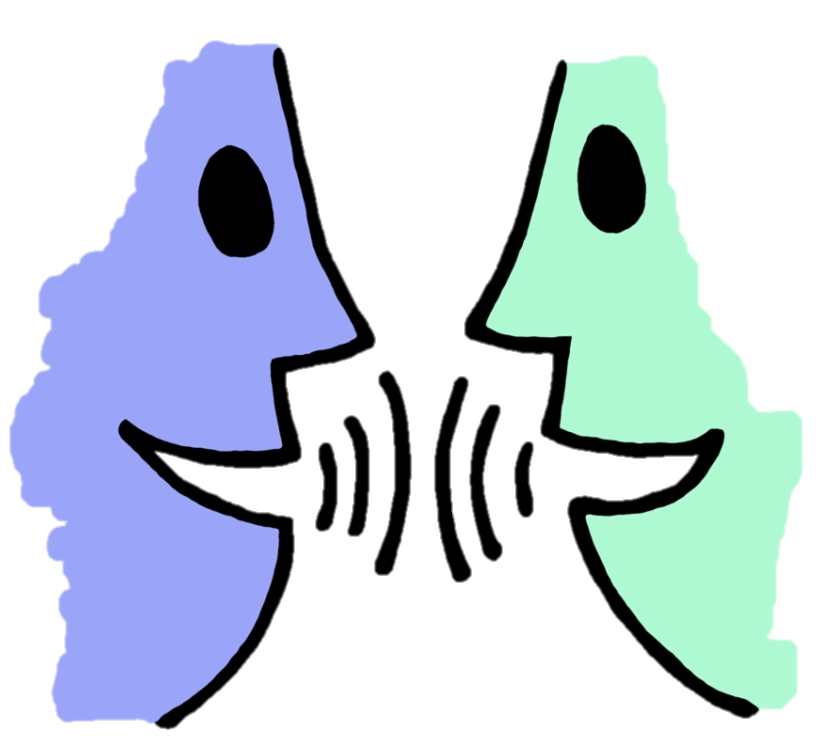 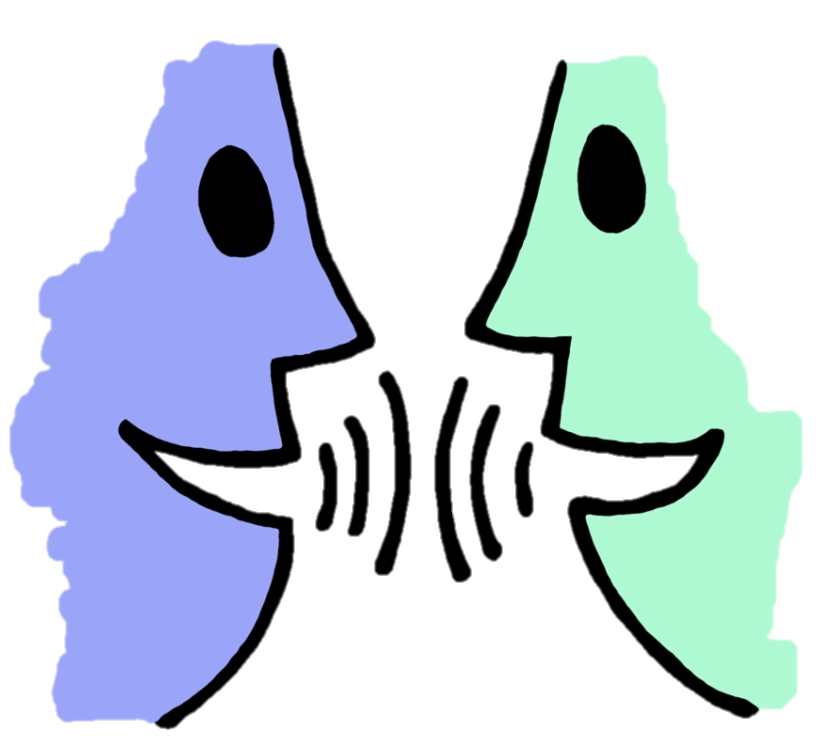 Advertising Hacks
Trusted figure / Celebrity
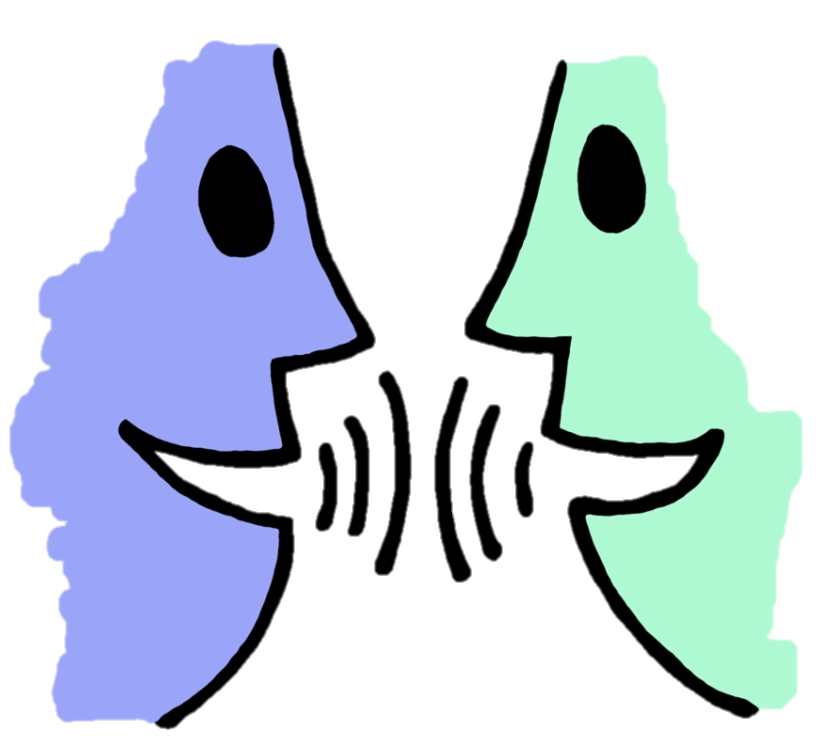 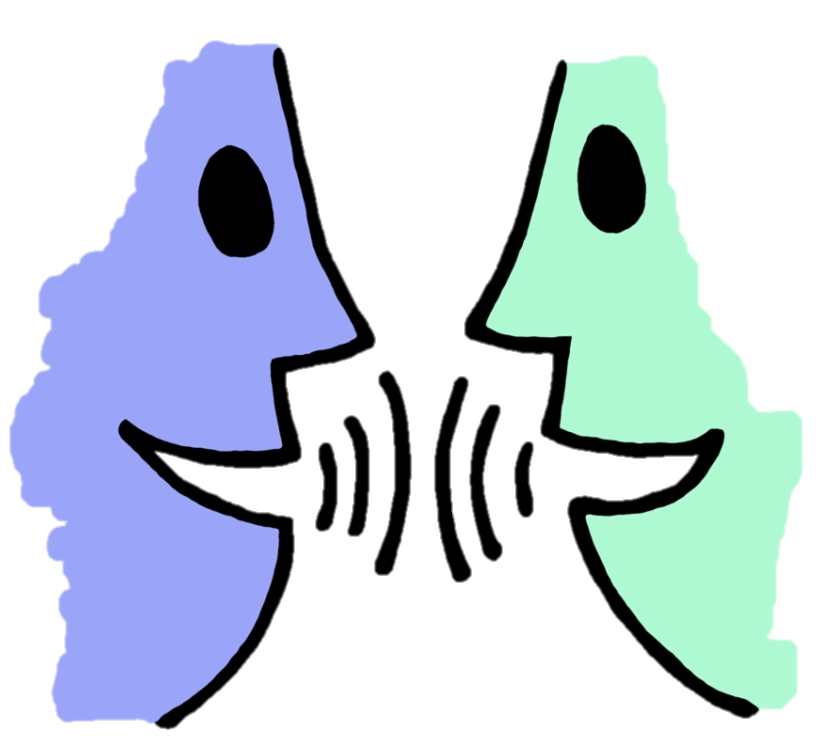 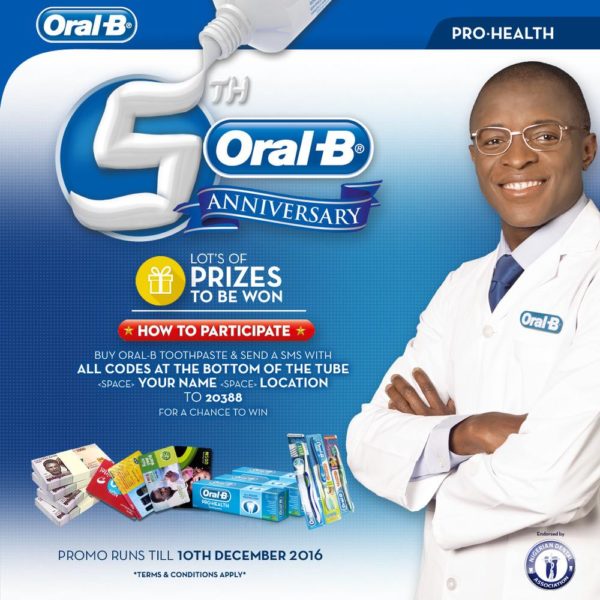 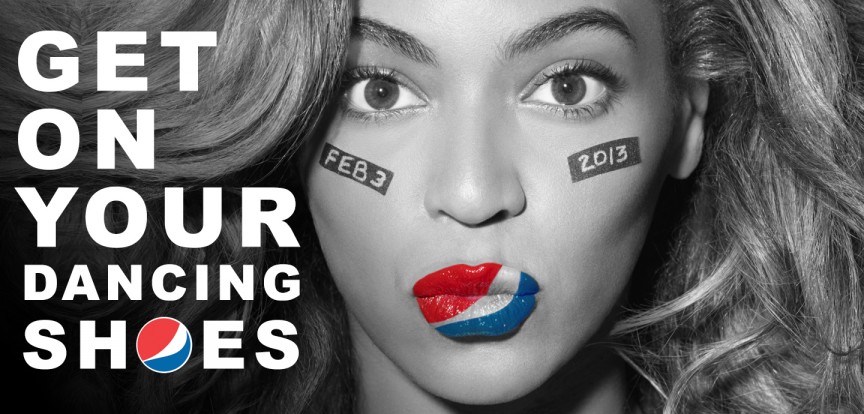 Character
Openness 
Share your personal experience
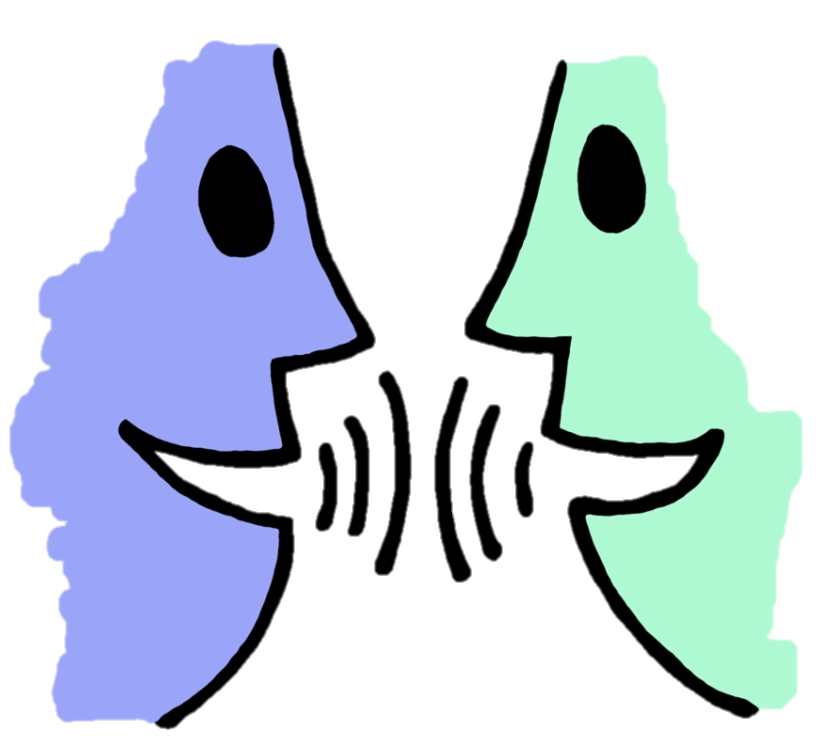 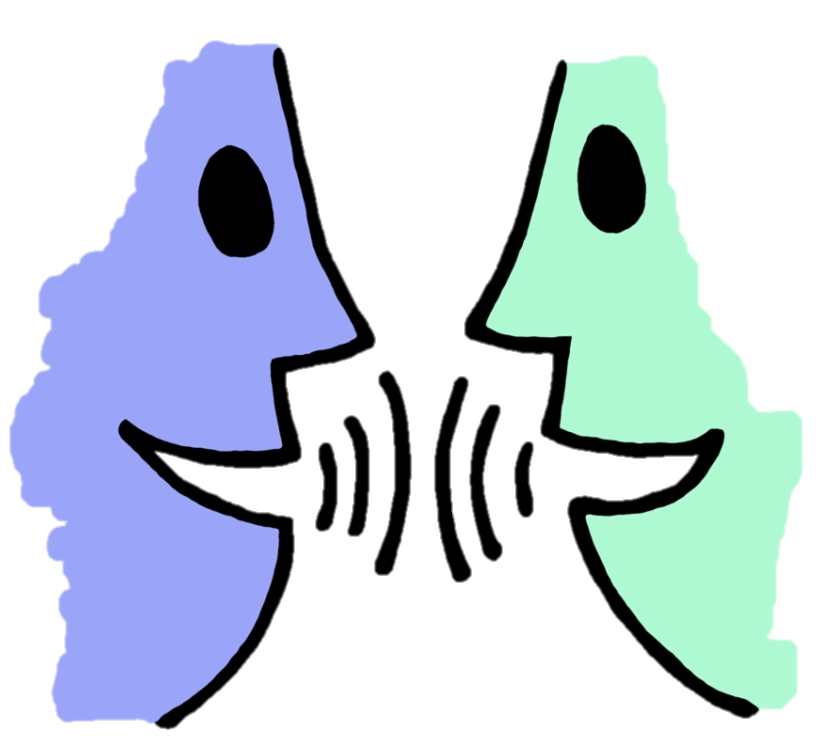 Character
Honesty
Full disclosure 
Not hiding anything
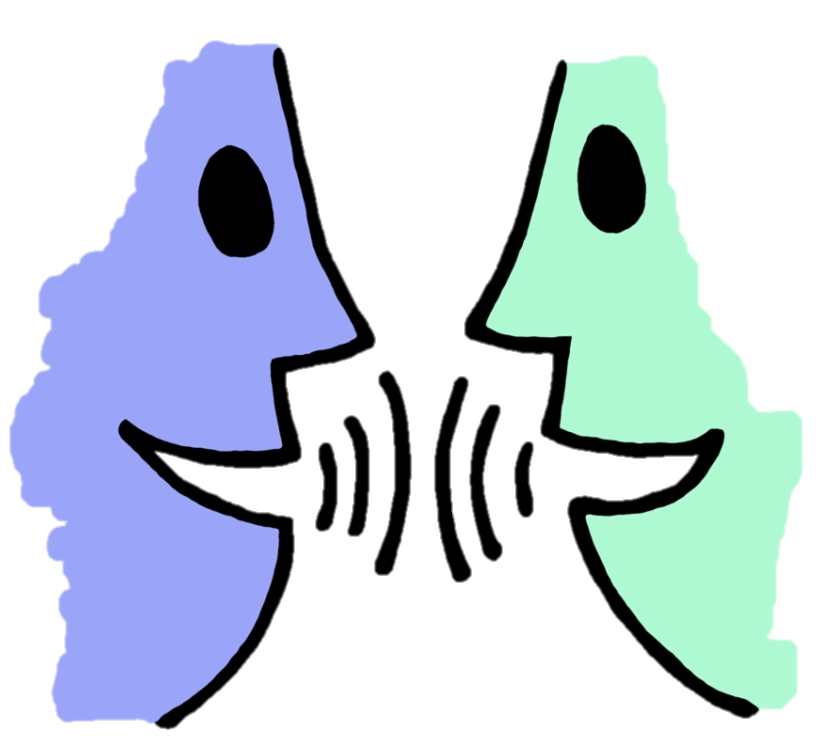 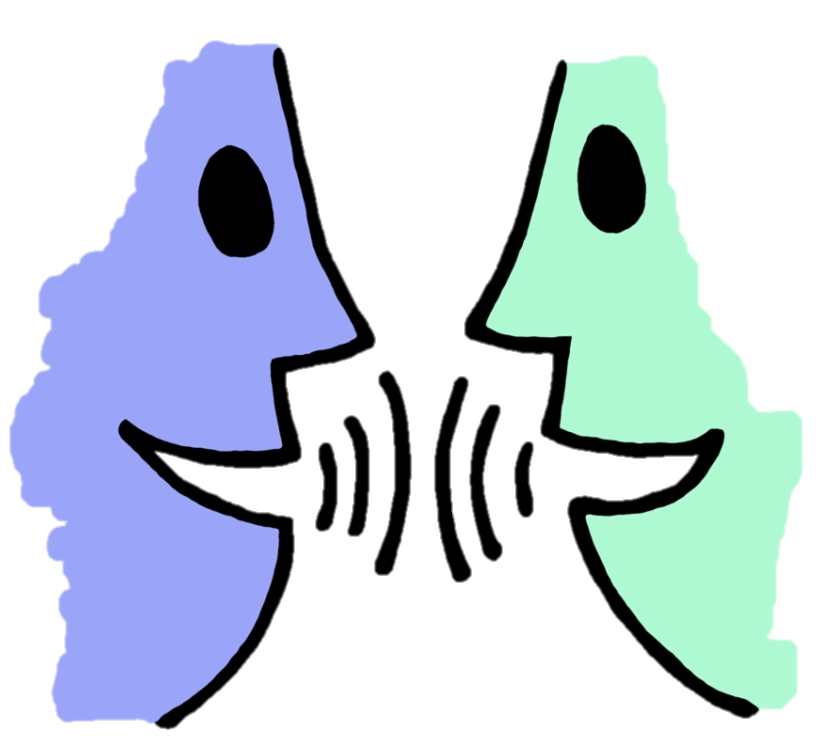 Caring
Good will towards audience
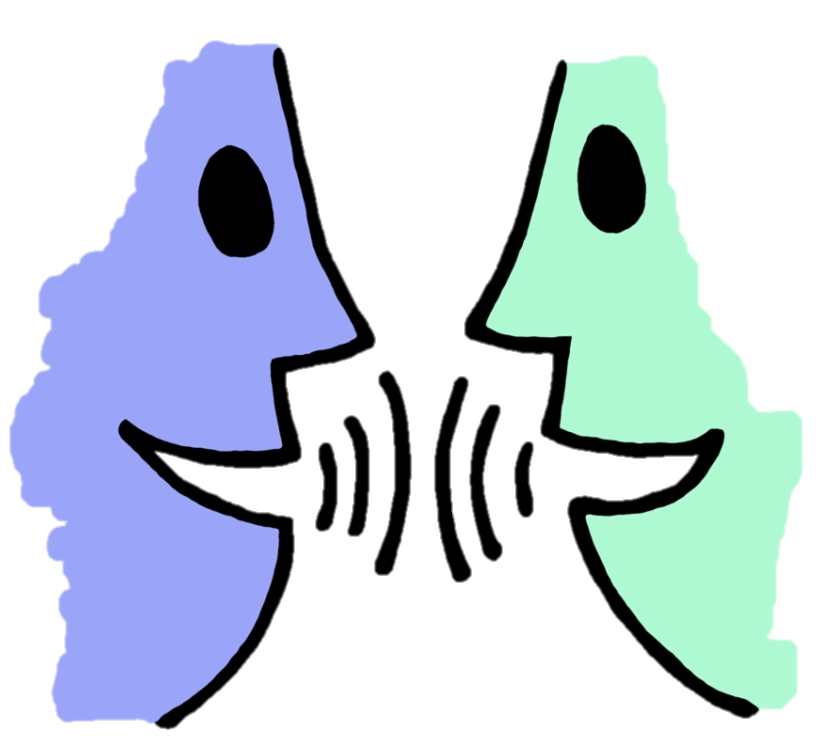 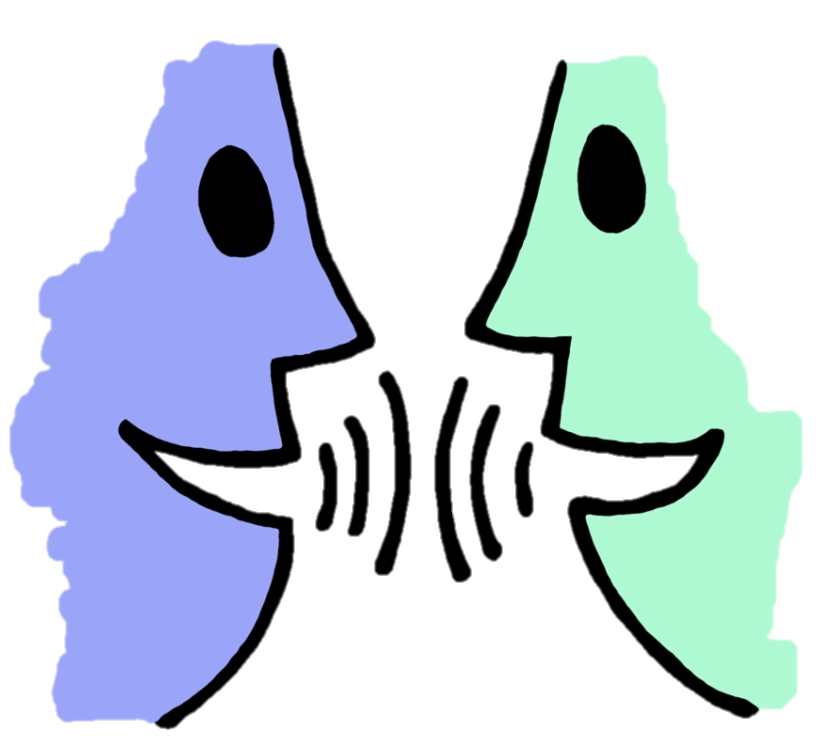 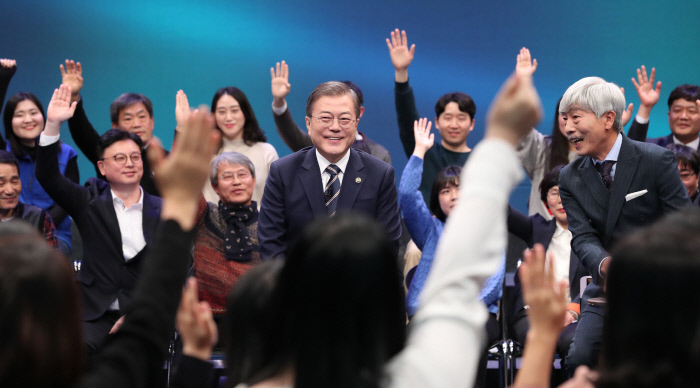 Town Hall Meeting
Caring
Treat everyone well (helpers)
Do not condescend
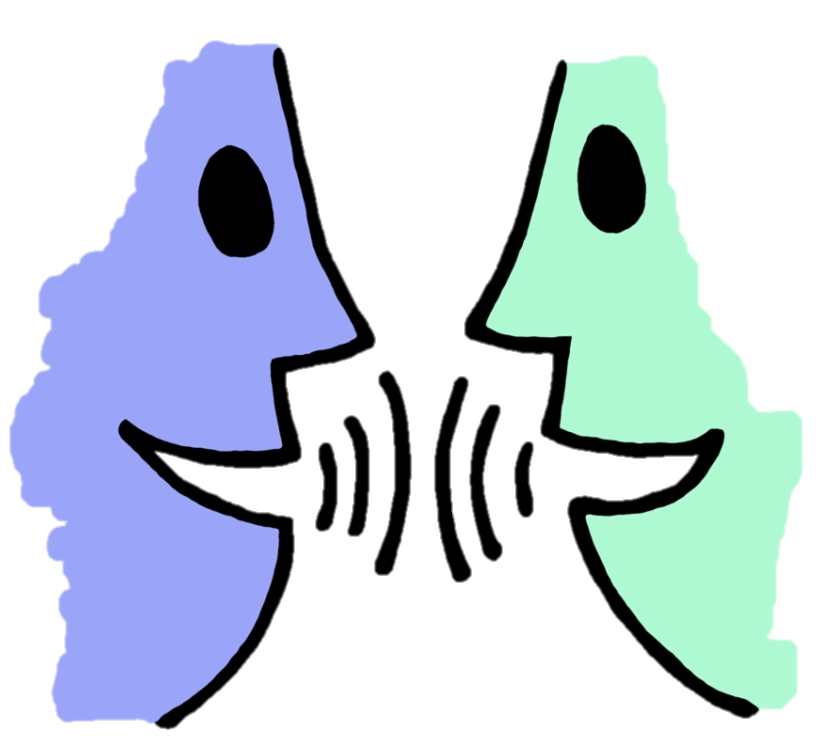 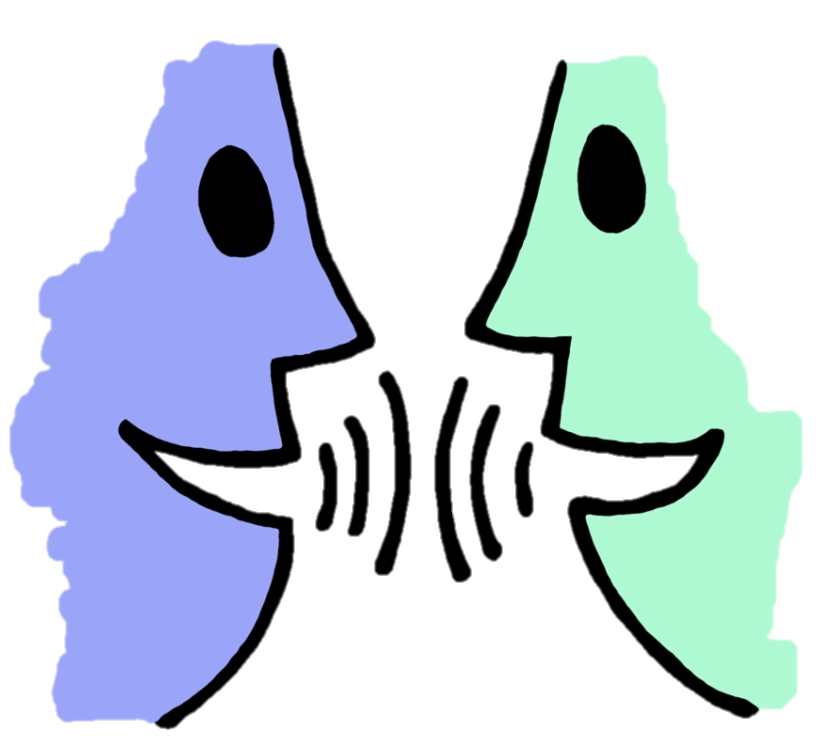 Ad Hominem
Attack someone’s character.  

Discredit opponent
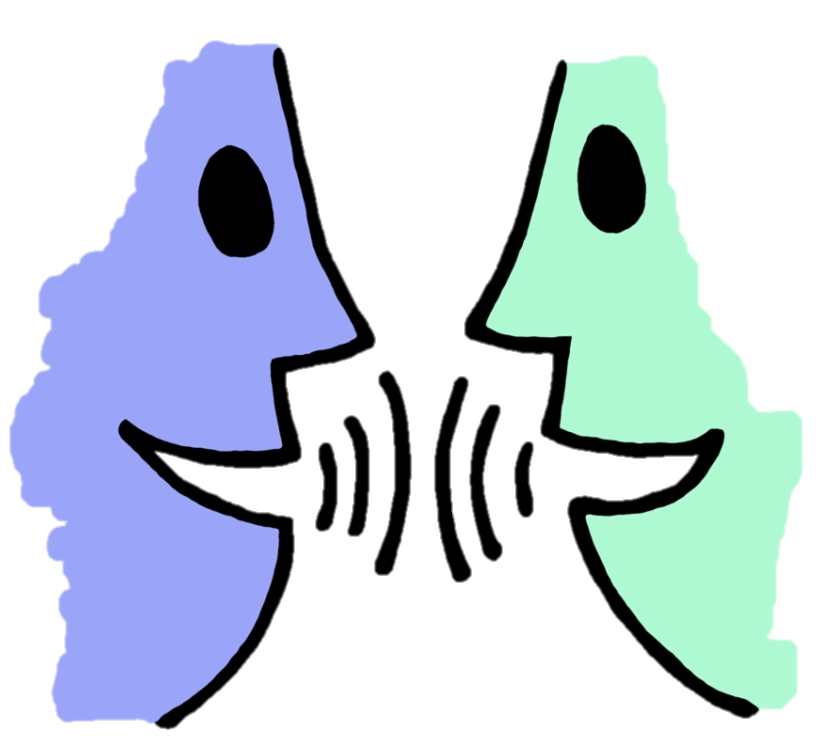 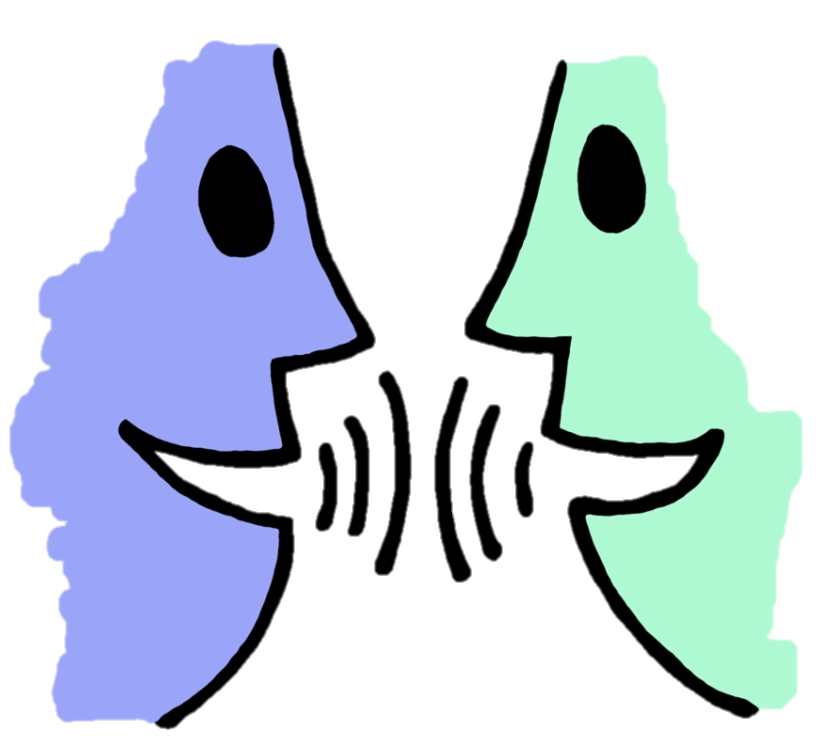 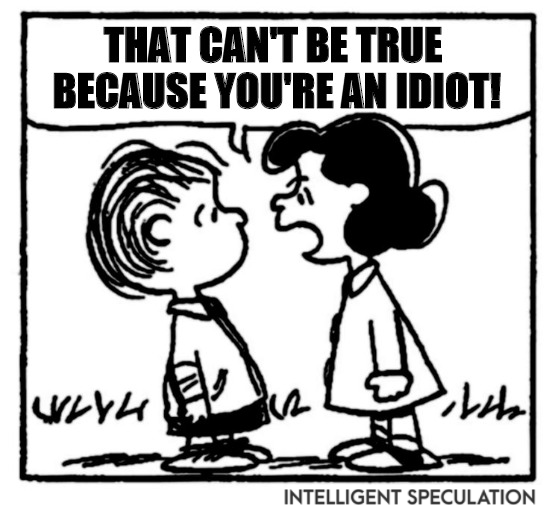 PATHOLOGY
EMPATHY
SYMPATHY
PATHOS
An emotional persuasion.
Pathos
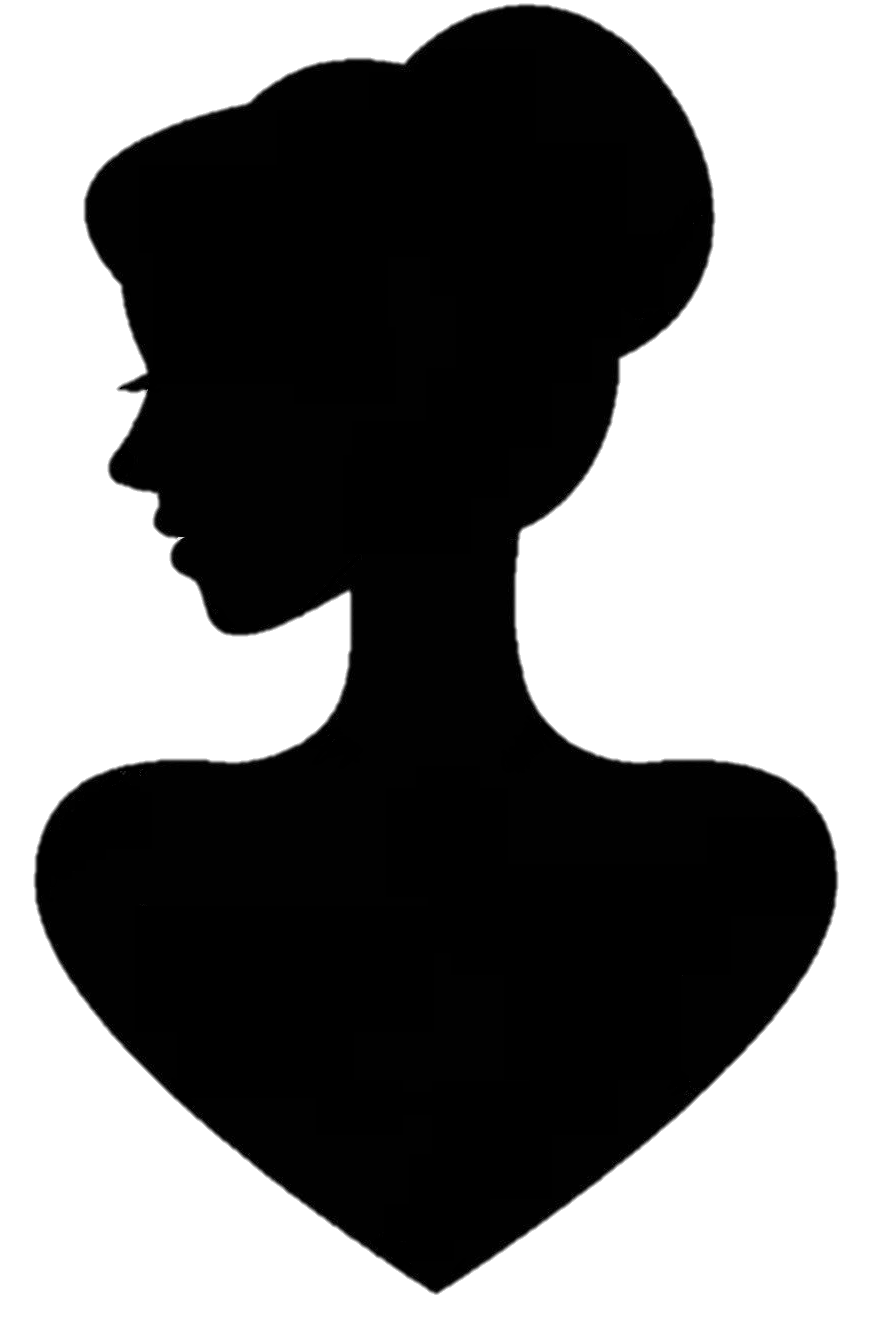 “Suffering”
“Experience”
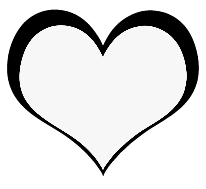 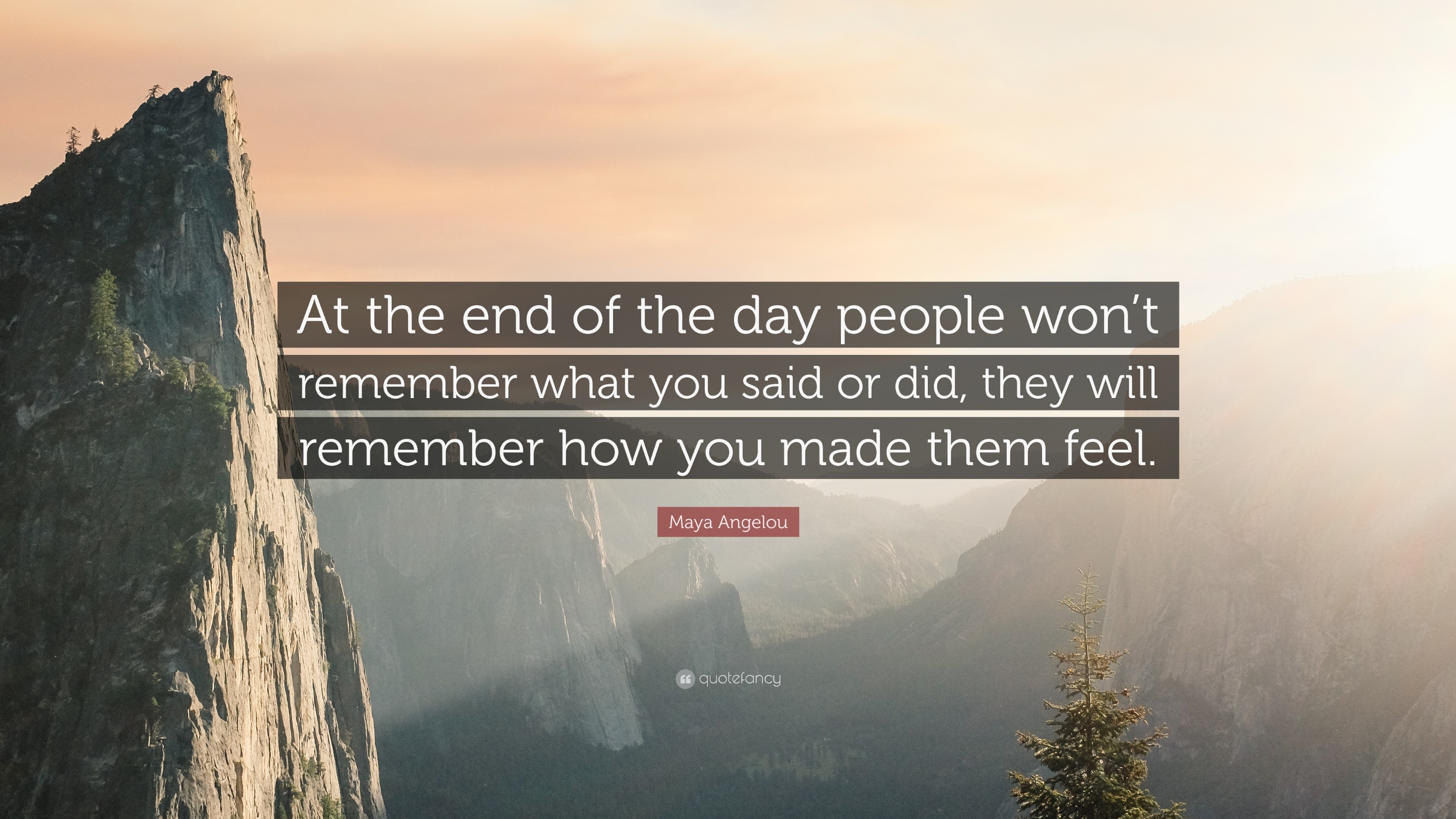 Hearts over Heads
Emotional Speech

More convincing than Logos or Ethos.
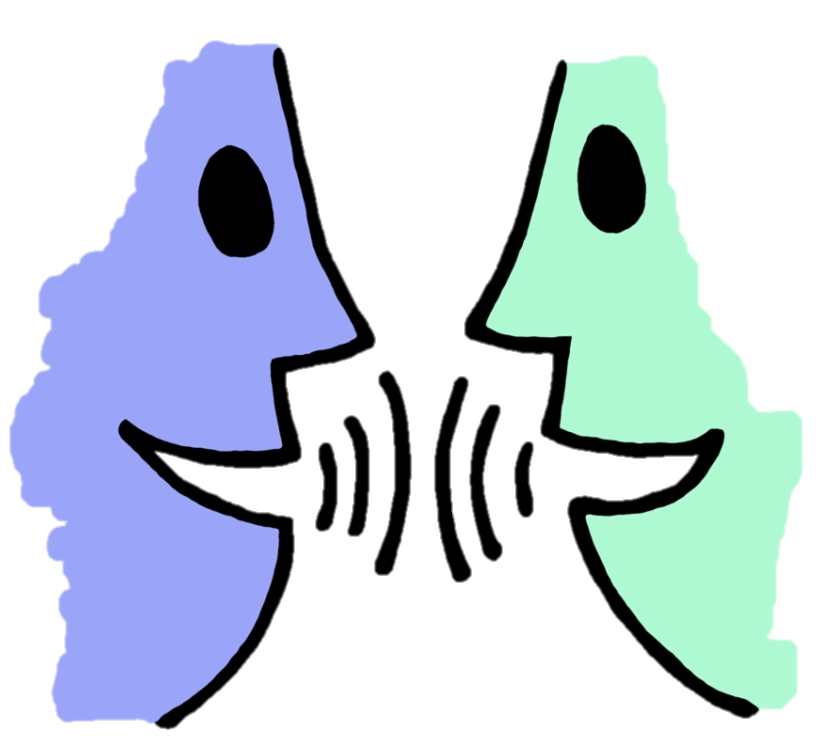 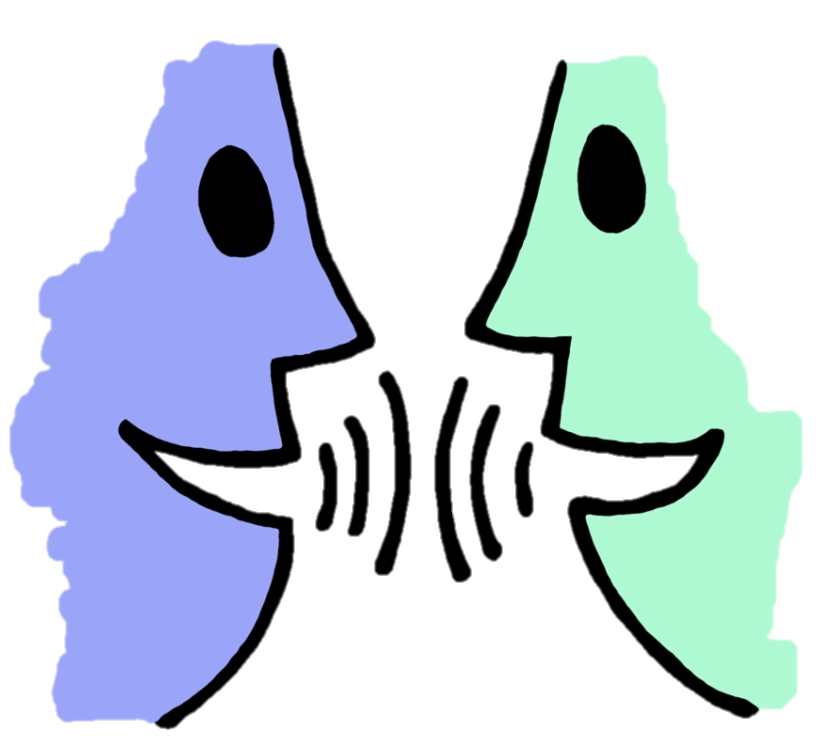 Audience Emotions
Make the audience feel it.  

Not always the speaker’s emotion.
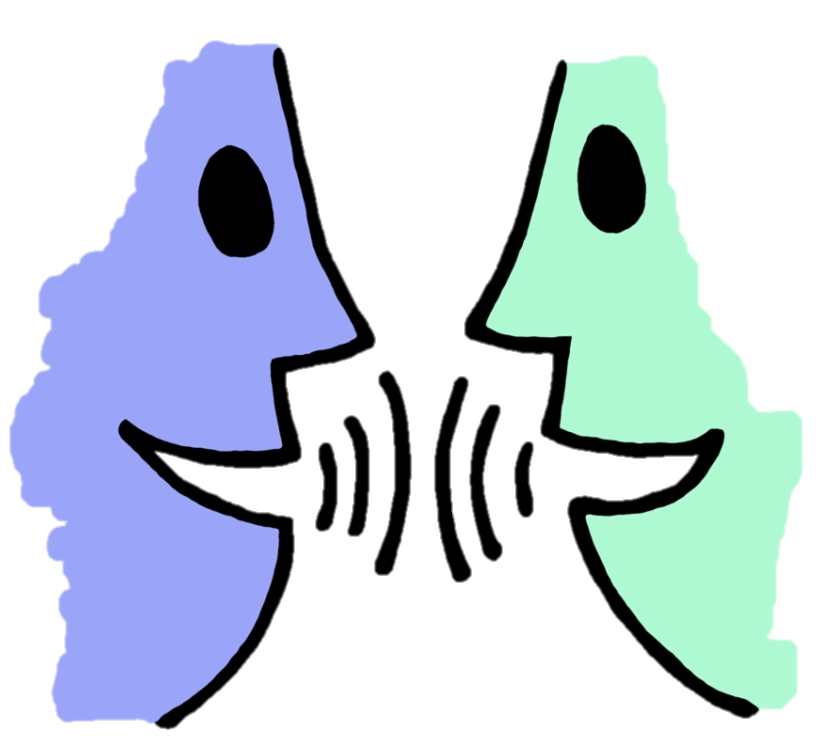 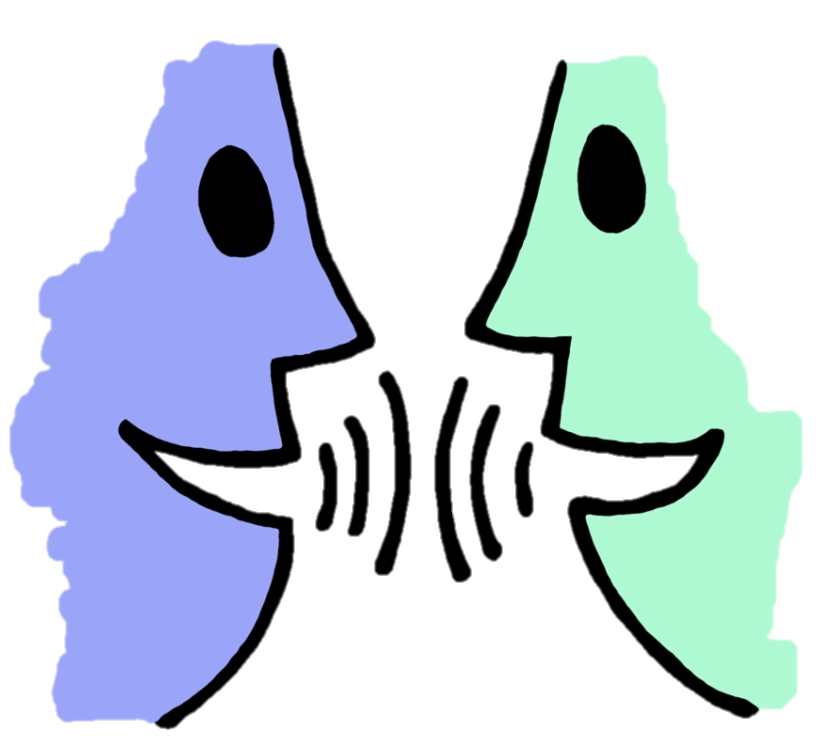 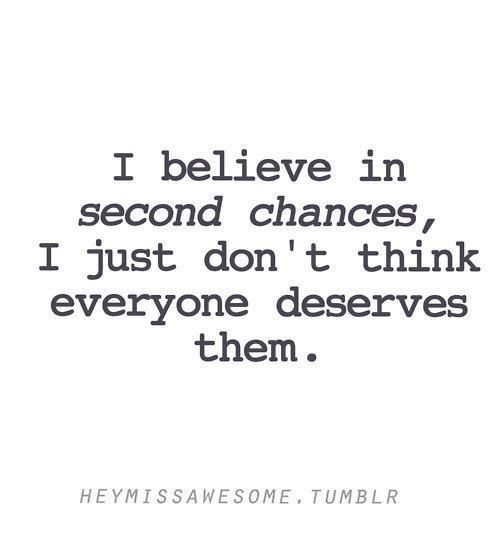 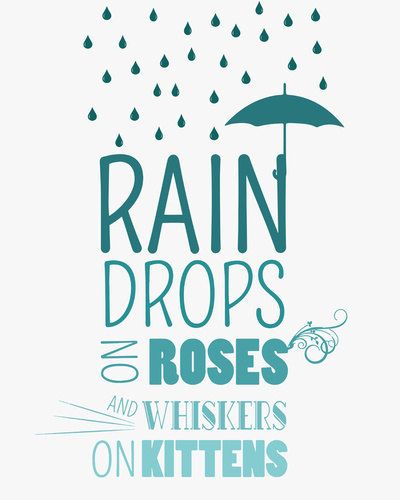 Emotionally Charged Words
Words that elicit a response. 

Metaphors / Similes
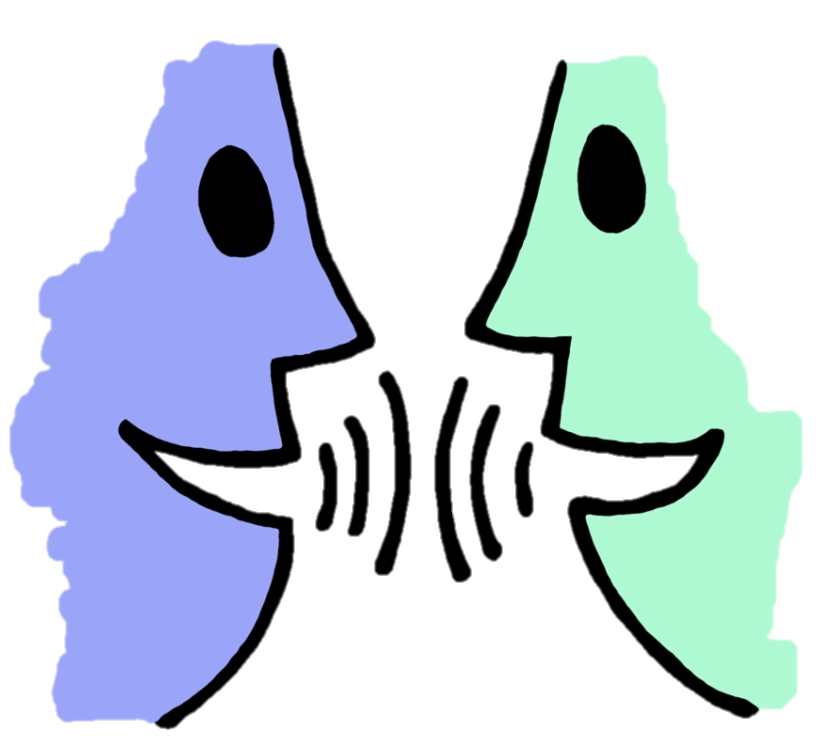 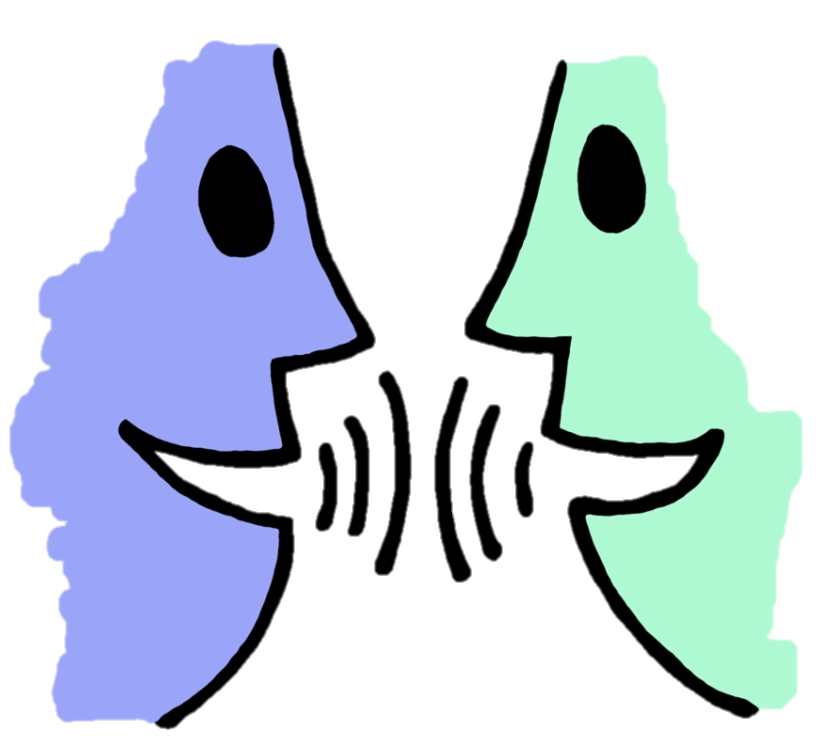 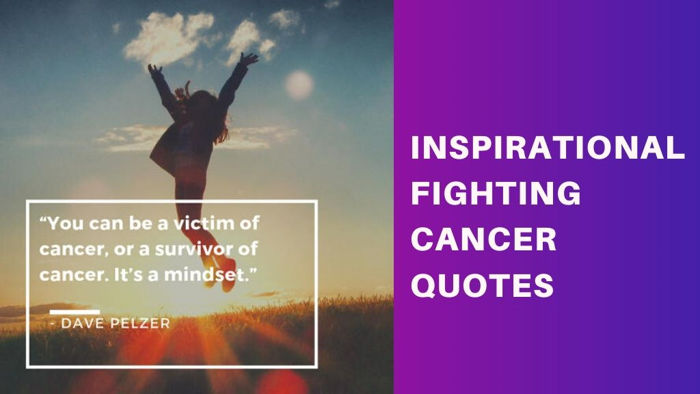 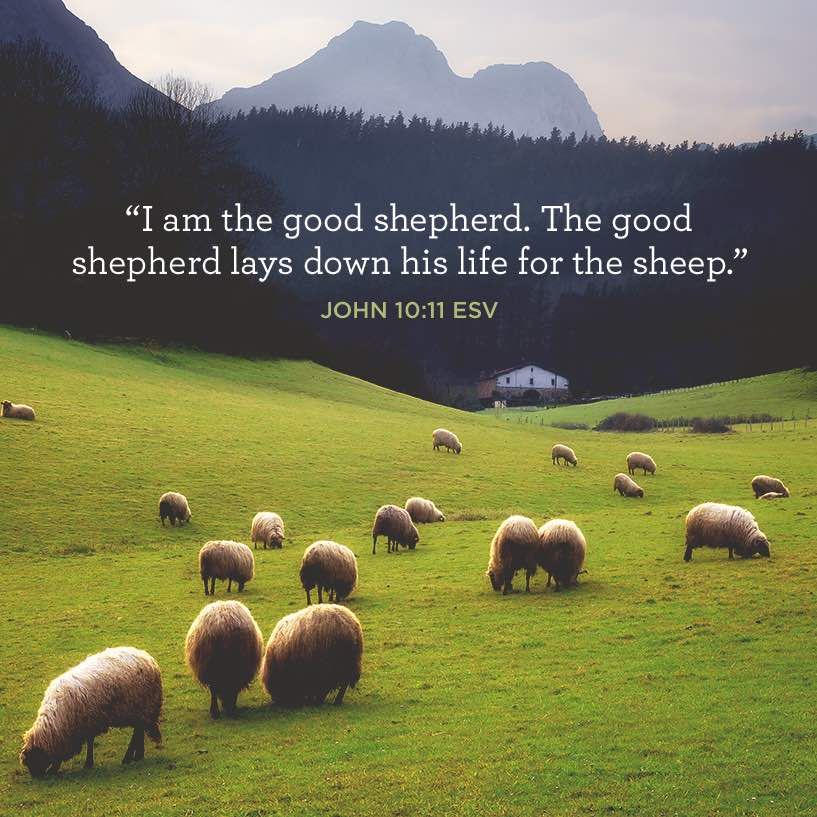 Visually Demonstrate
Use:
pictures / magic tricks / realia / theatrical / descriptive language
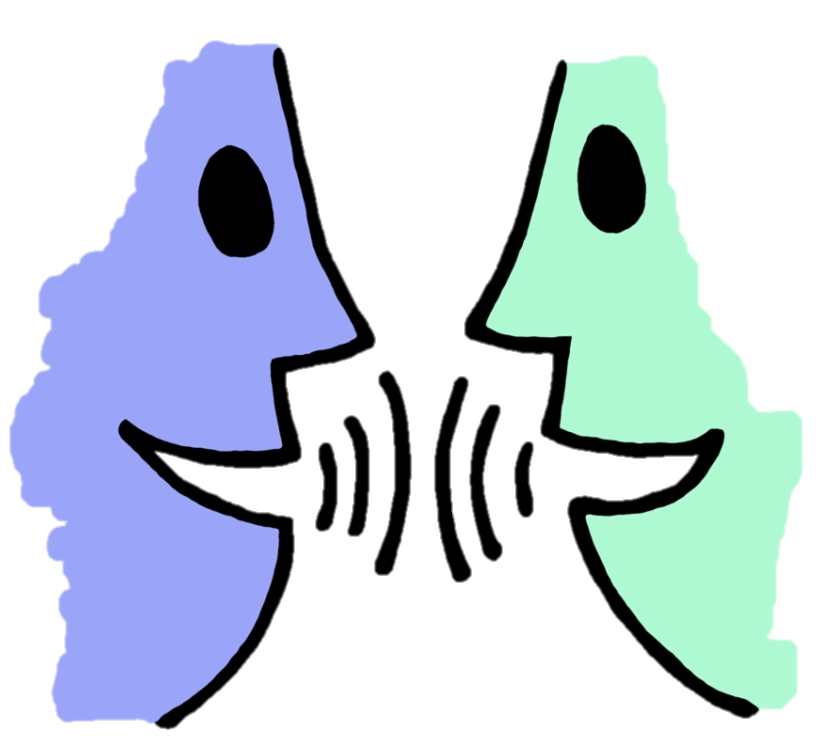 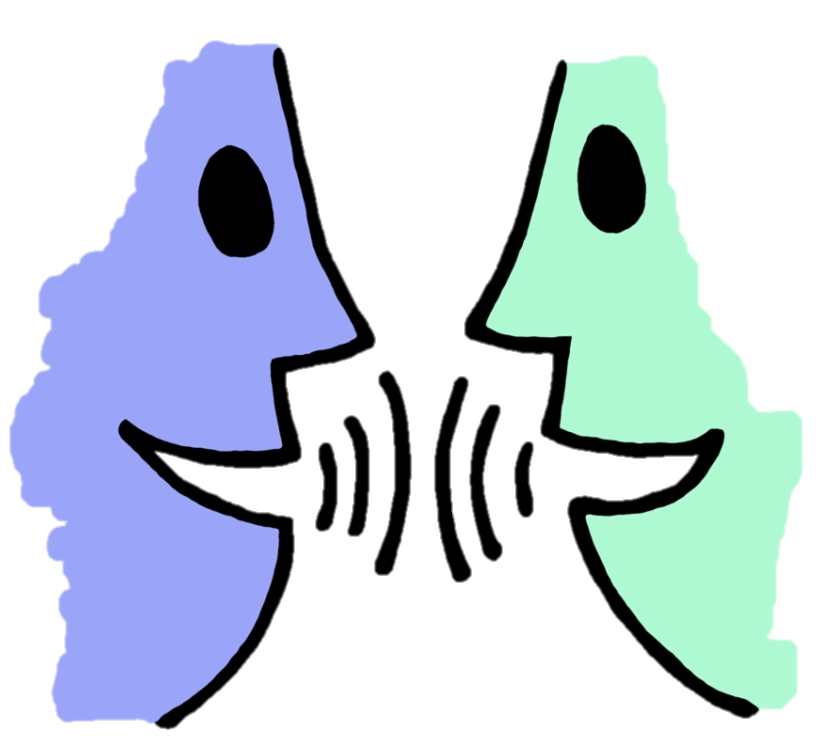 Stories
Caught up in the narrative.

The social condition
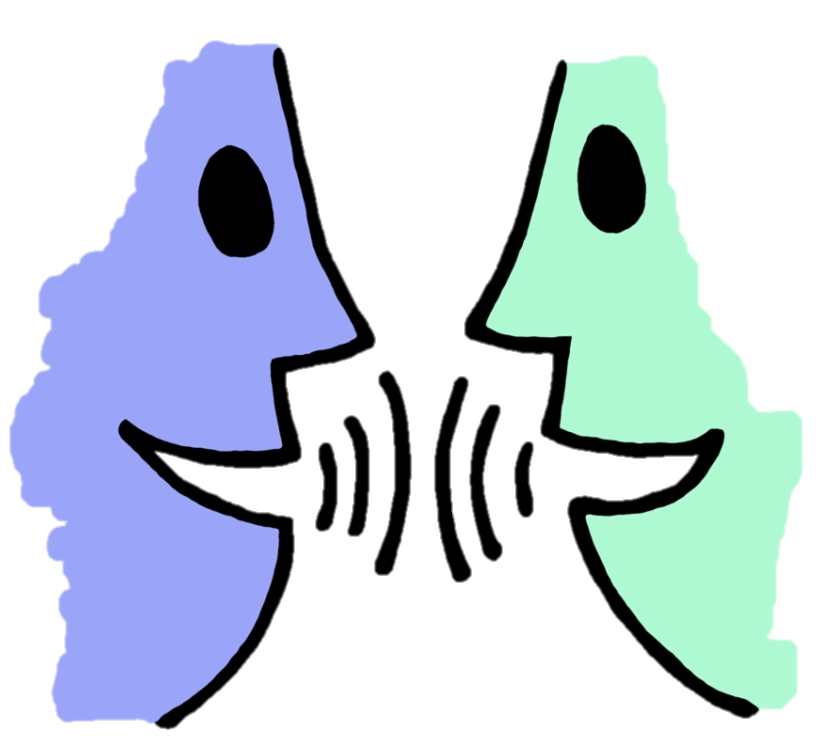 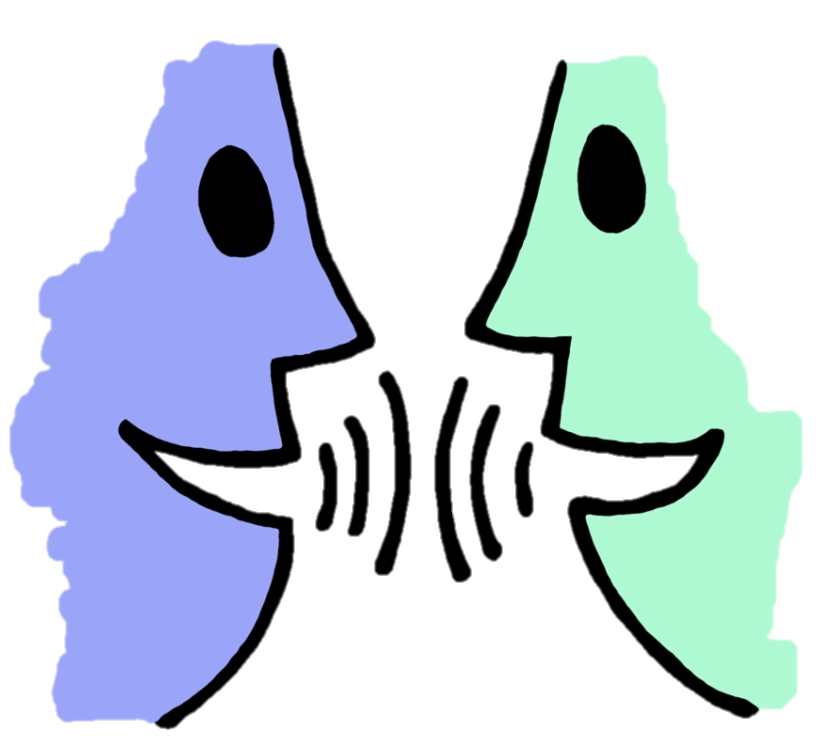 Vivid Language
Rhetorical Devices 
Quotations
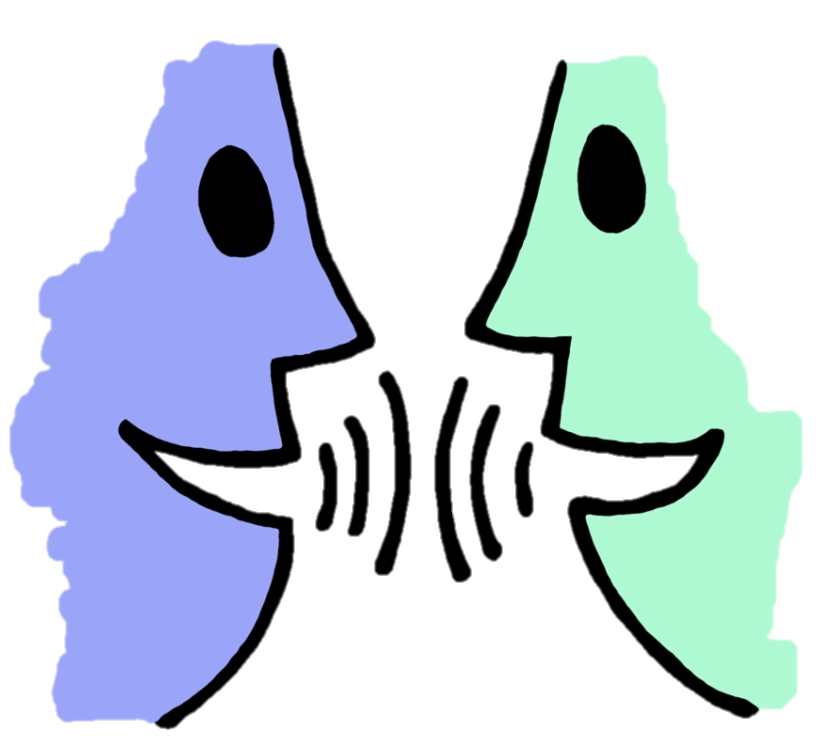 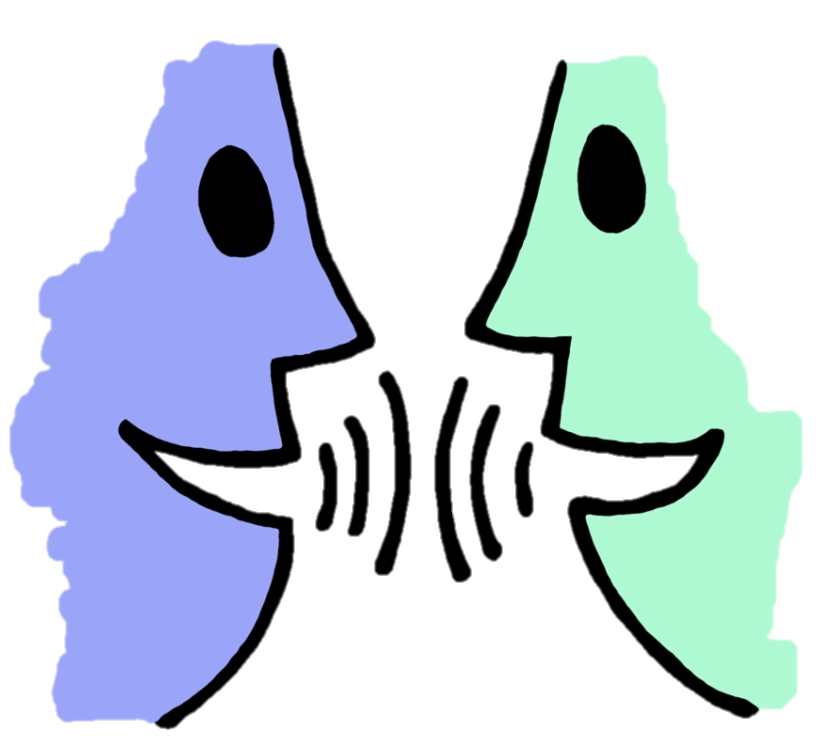 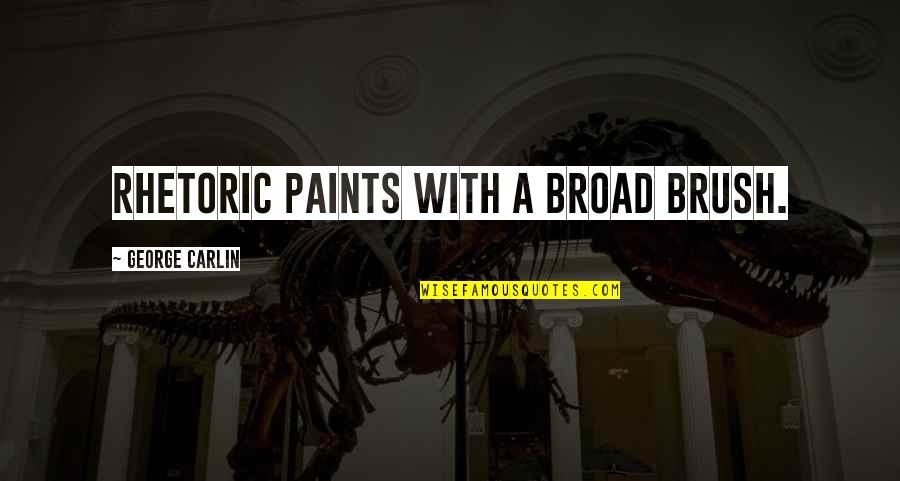 Humor
Sense of Identity 
Self-Interest
Sentiments
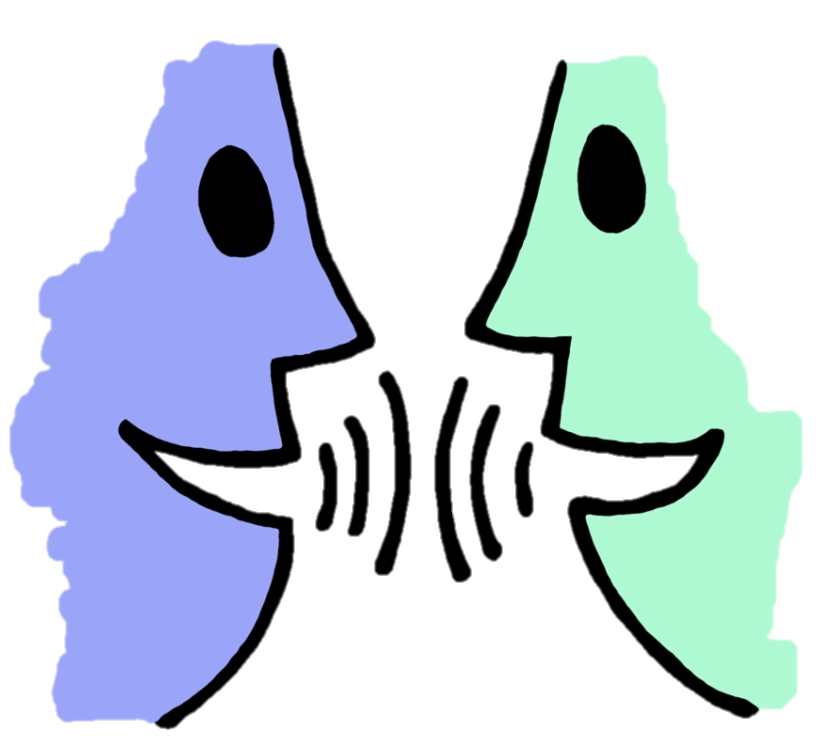 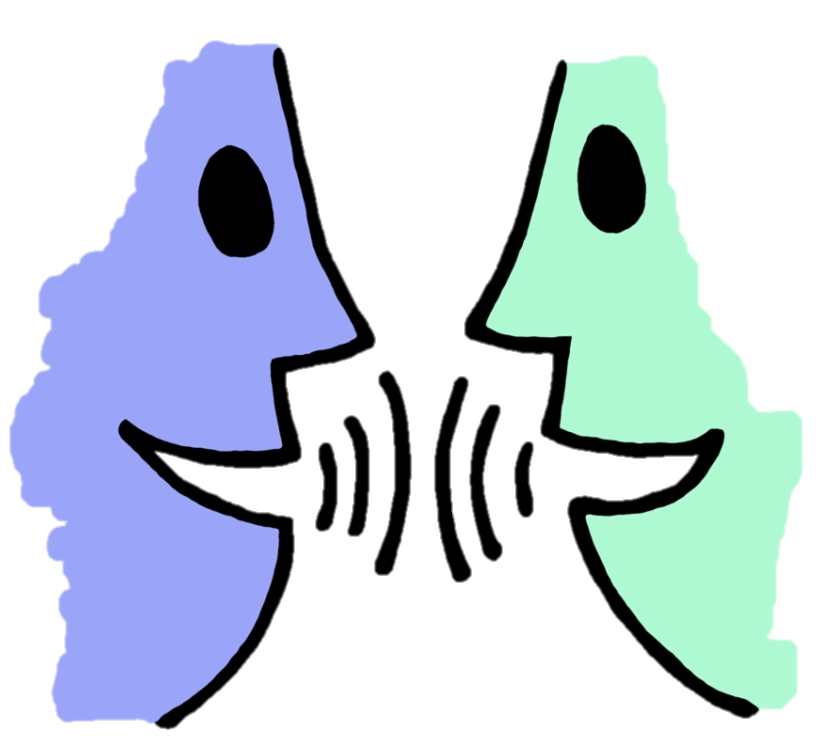 Appeal to
Calms people down
Personality 
Common Ground
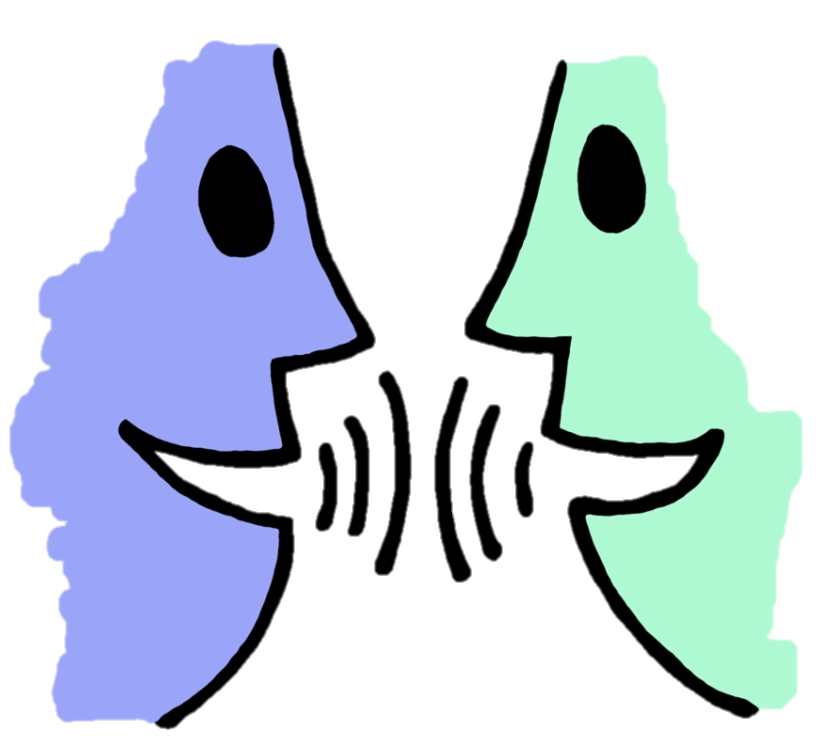 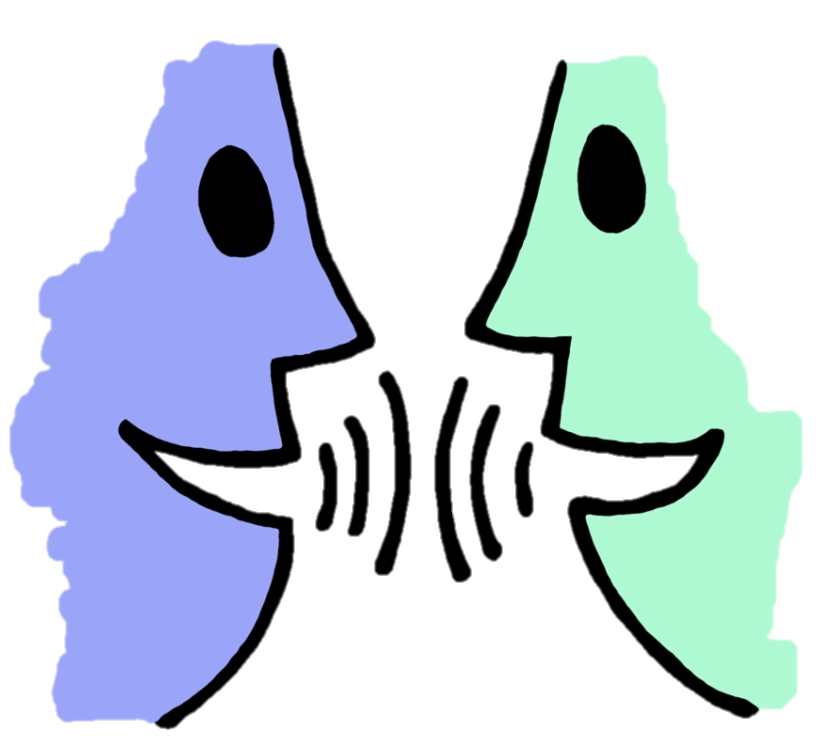 LOGOS
LOGIC
The appearance of logic / reason.
Logos
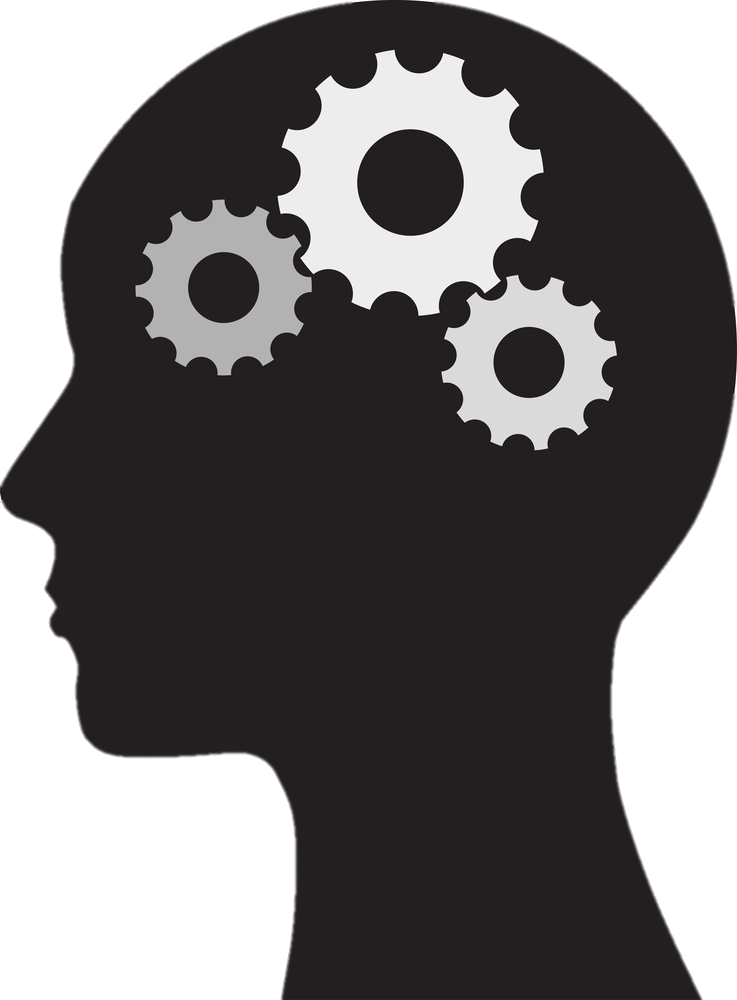 “Word”
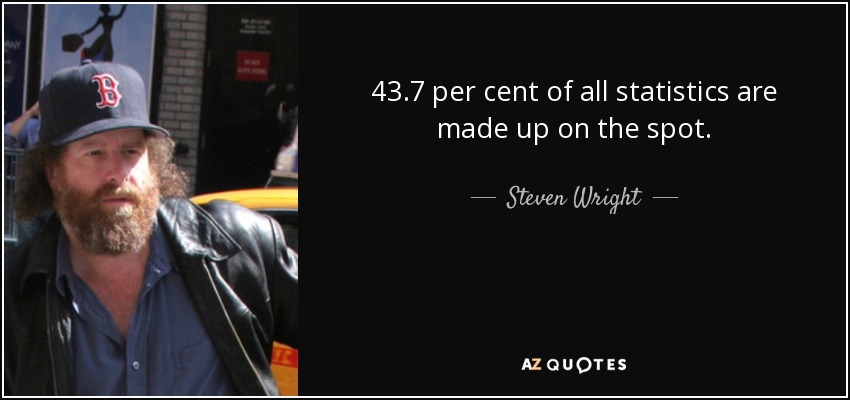 Information
Facts / Figures / Support / Evidence
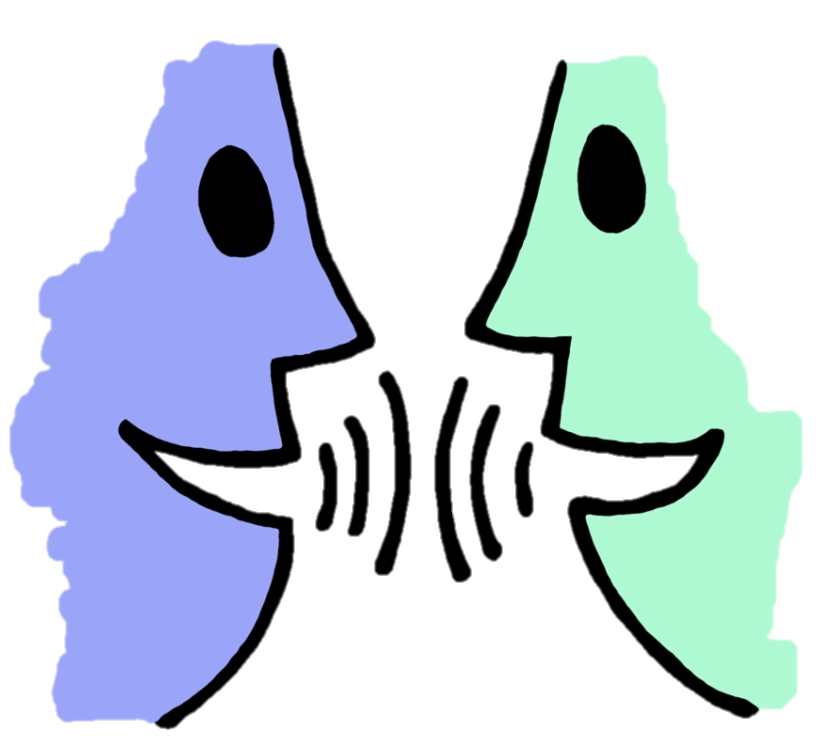 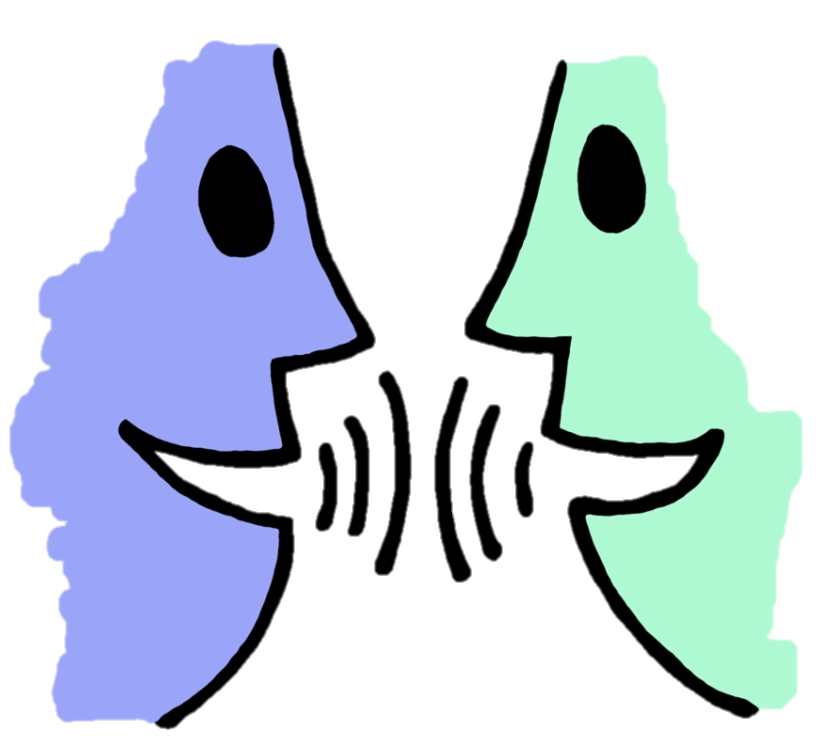 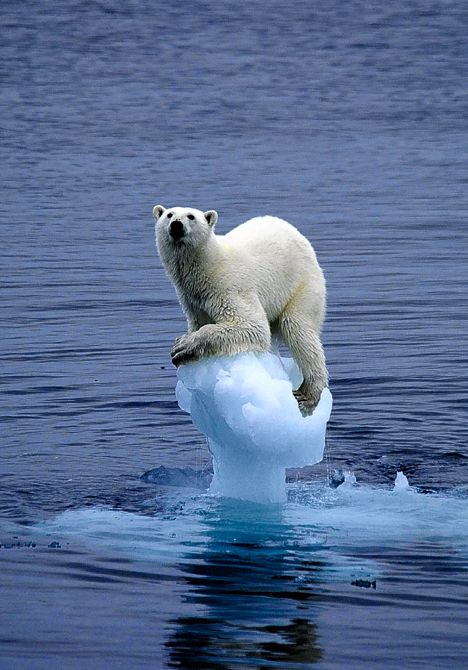 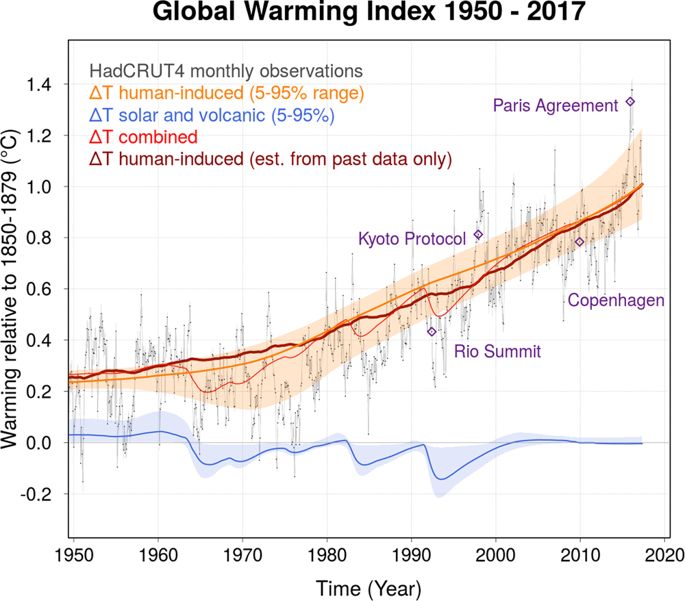 Making an Argument
Know your thesis.
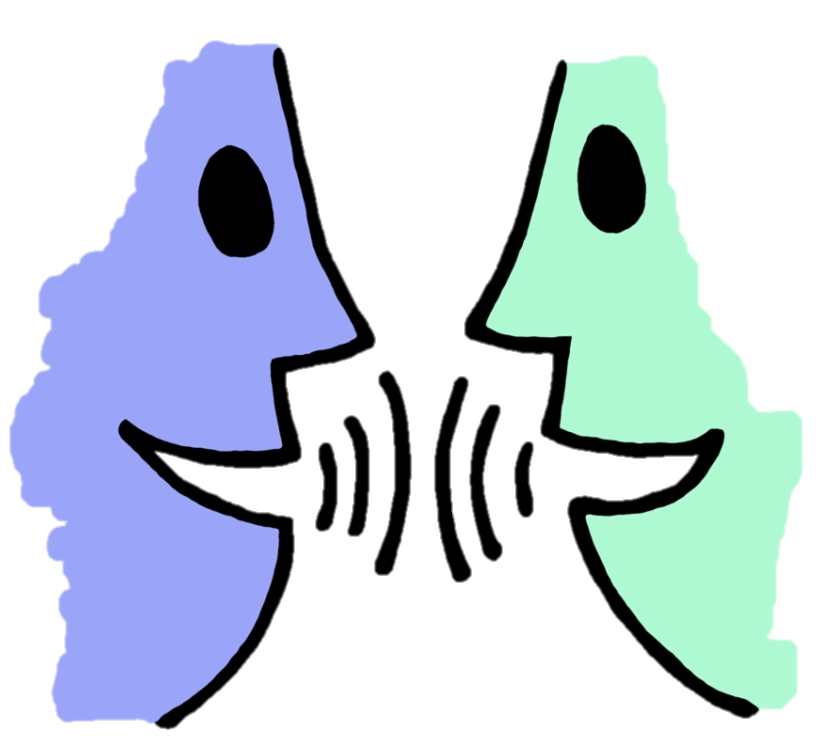 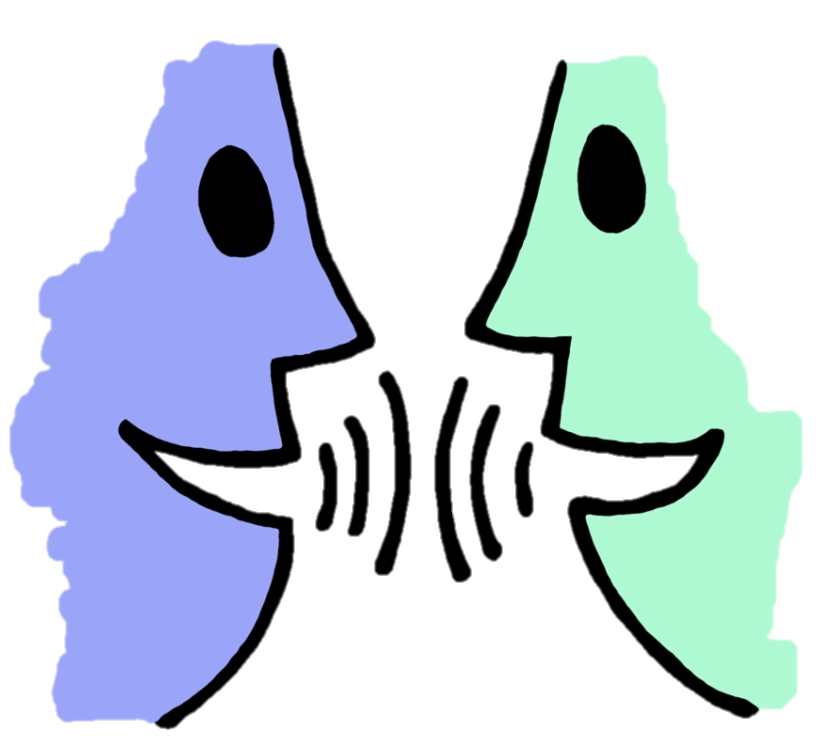 Making an Argument
Start with things that the audience already agrees with before moving the goal posts.
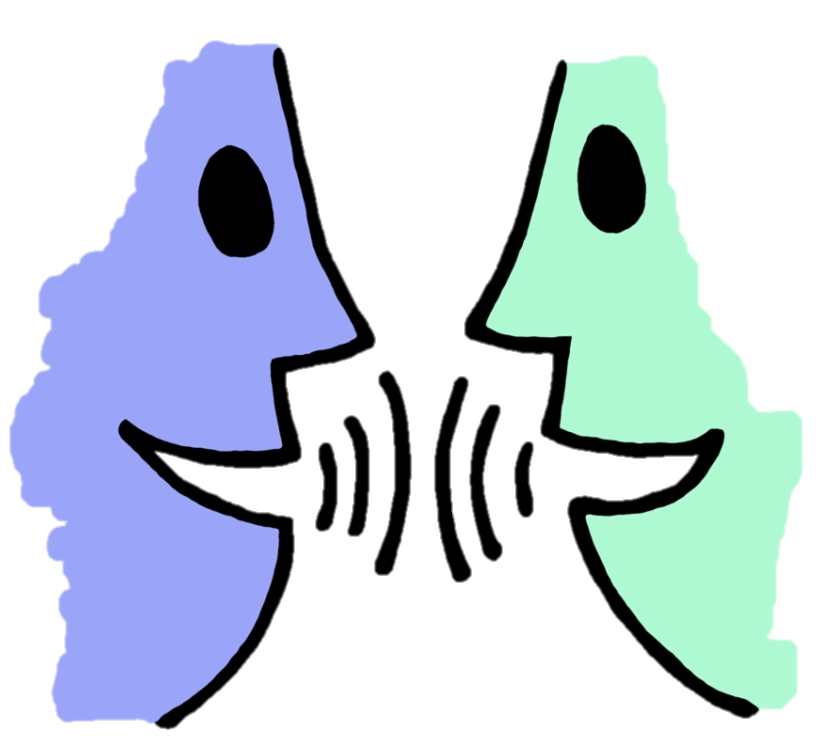 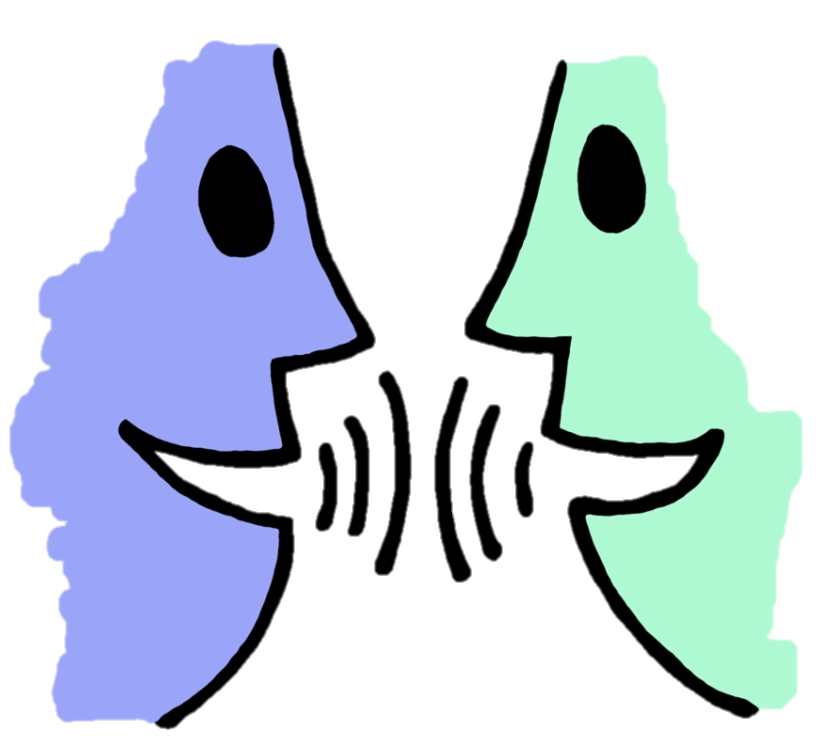 Some people believe…

As you know…
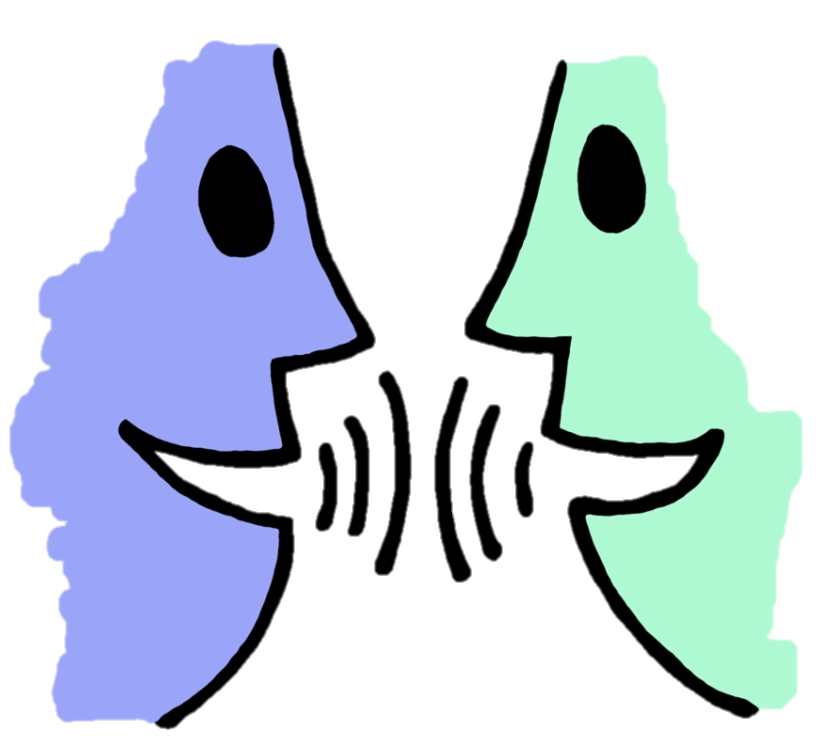 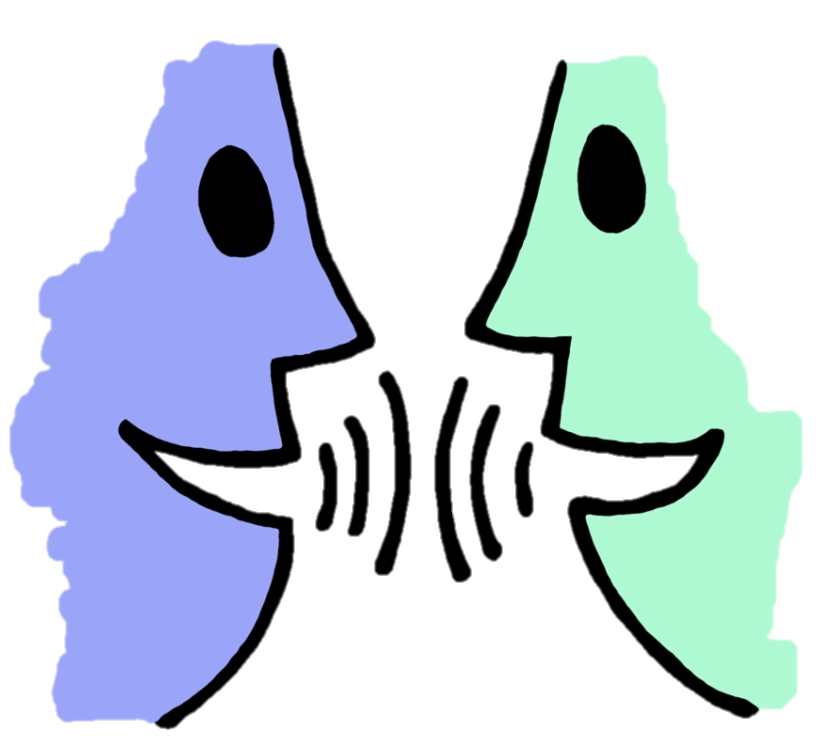 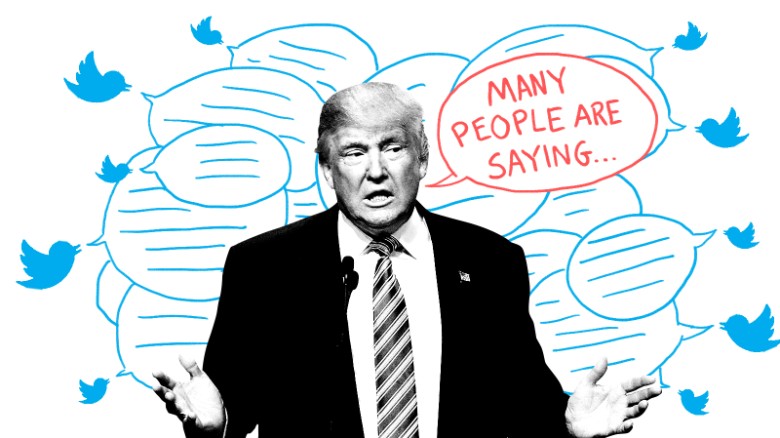 People are saying
Support with evidence
High quality information
Statistics
Tables
Data
Etc.
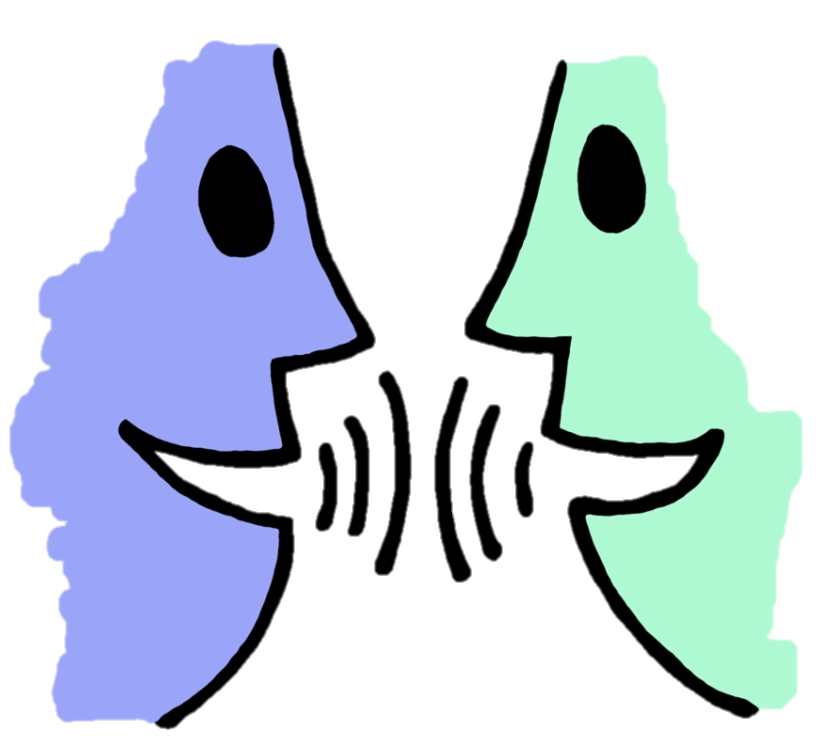 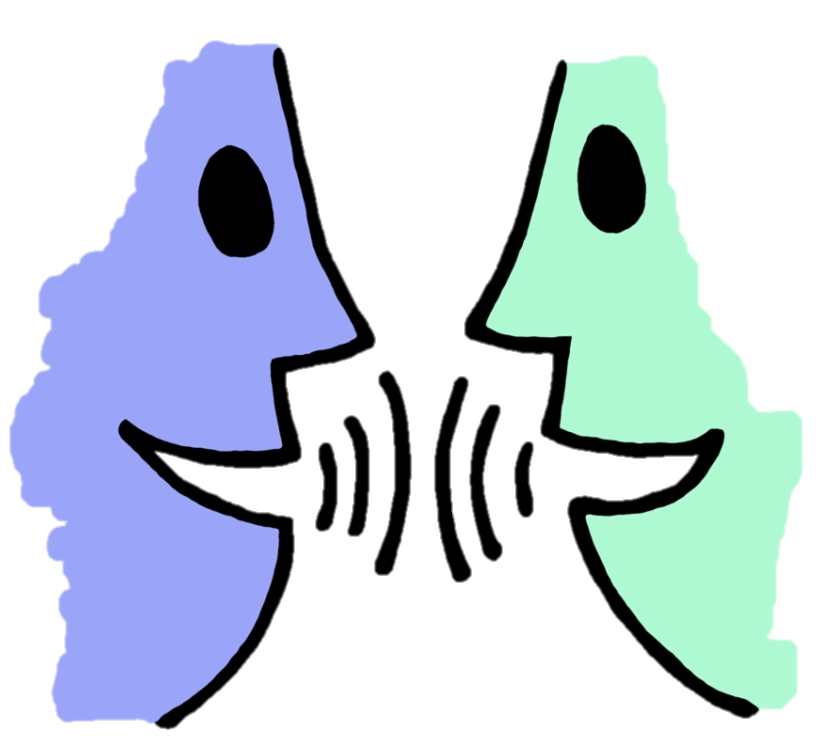 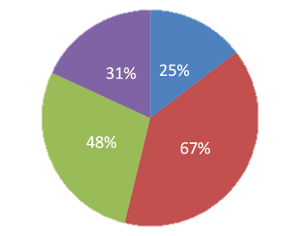 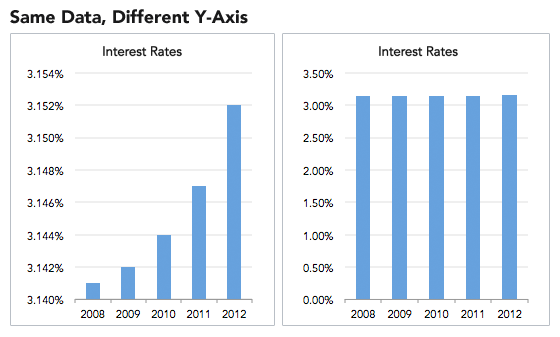 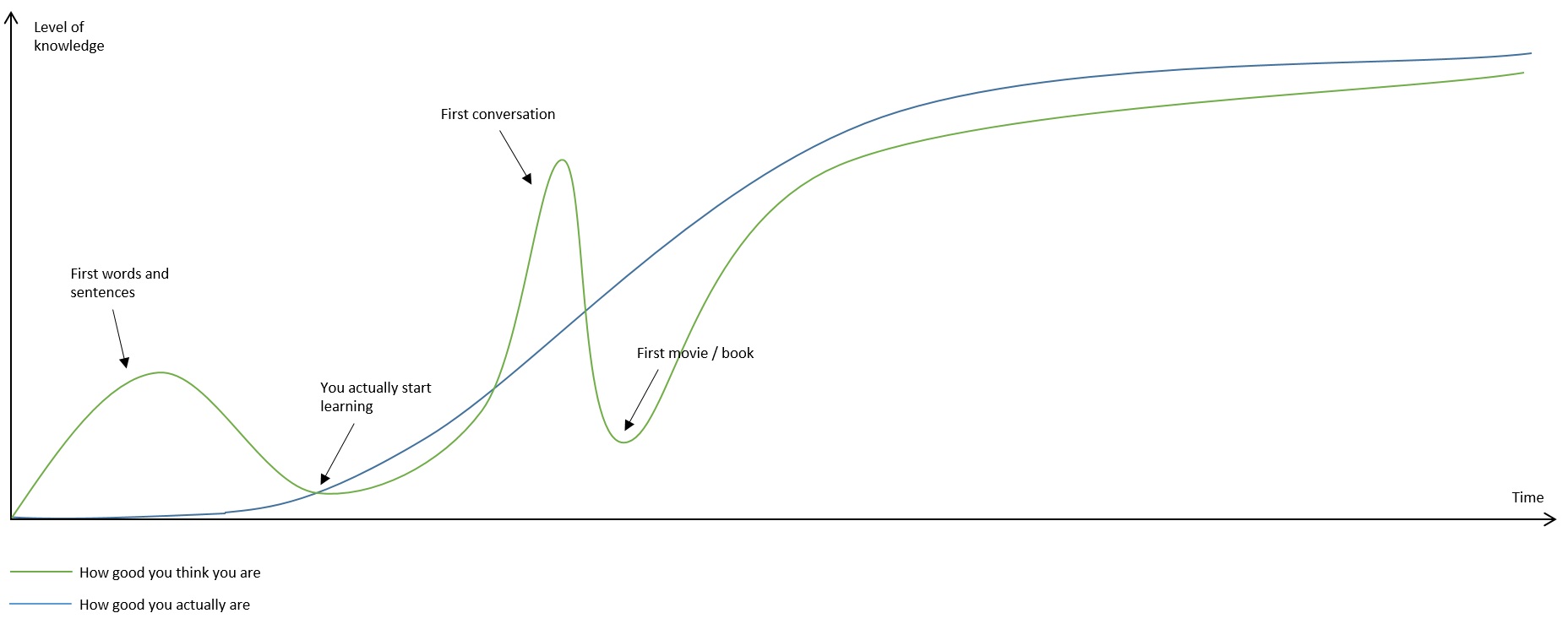 Reasonable connections:
Linking claims to evidence.
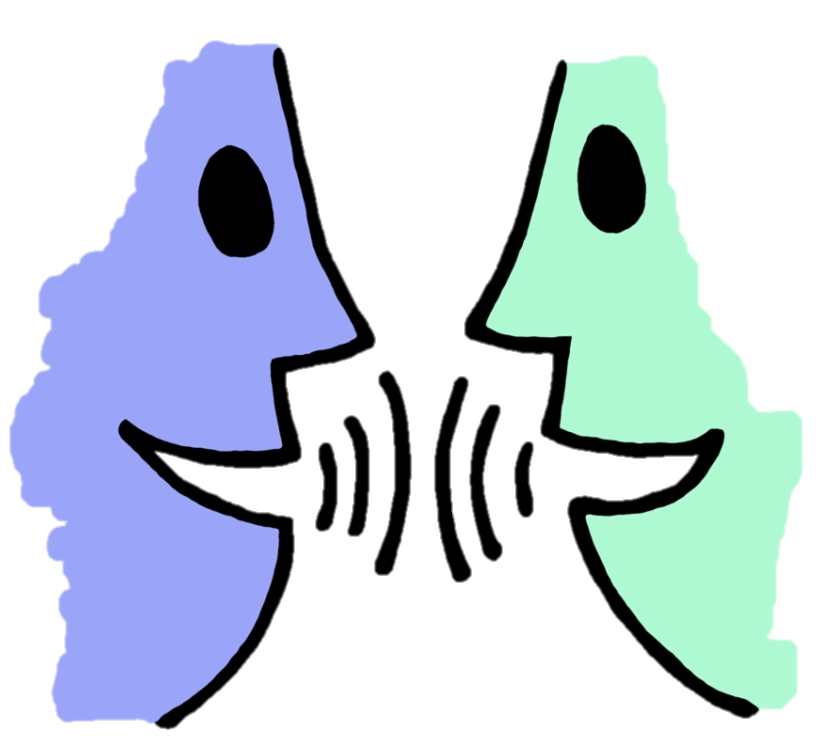 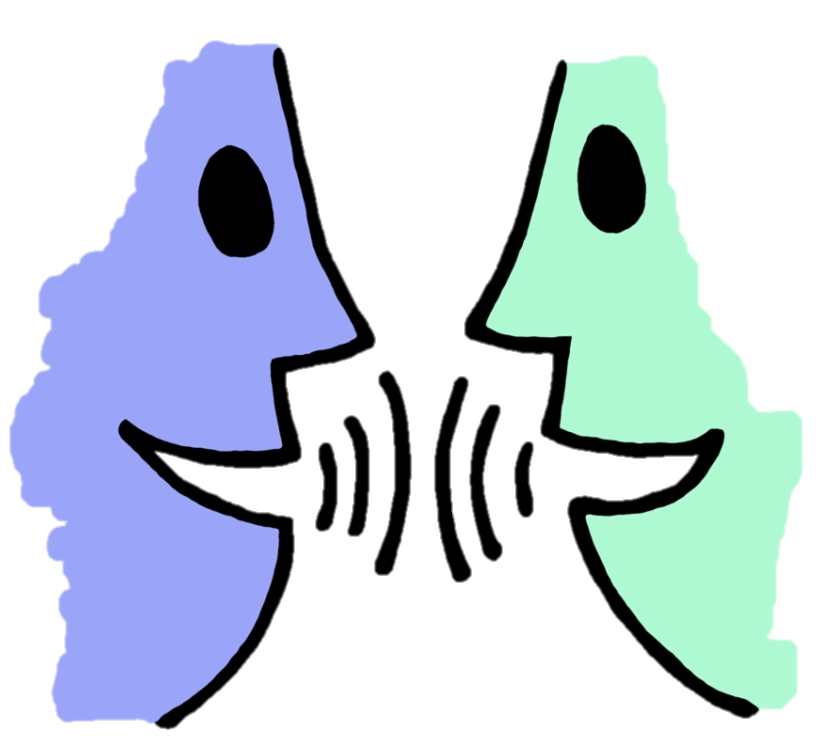 Explain the Graph
I will give you a graph.  
What will you put in it? 
Explain it to another person.
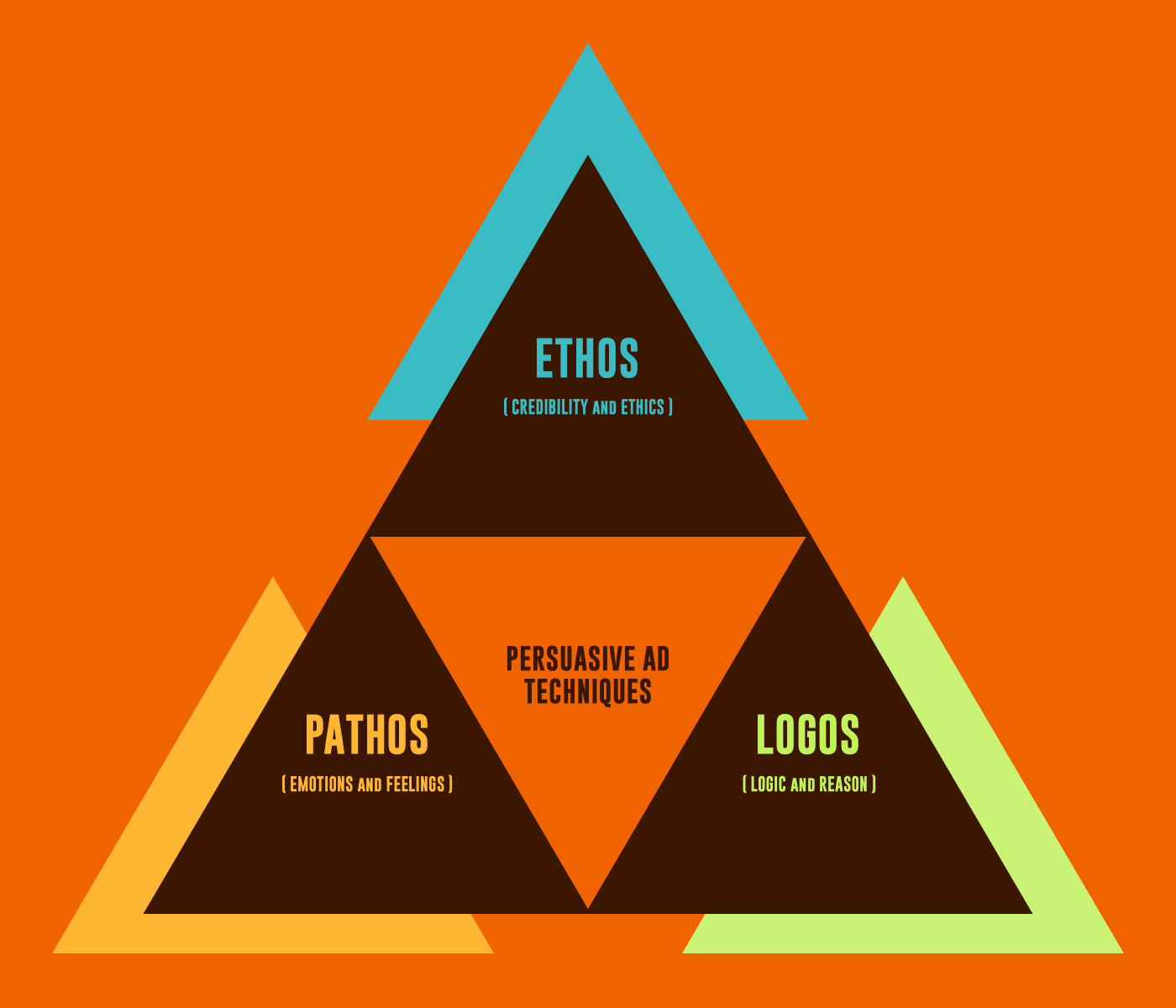 KAIROS
The opportune moment
Kairos
“Time”
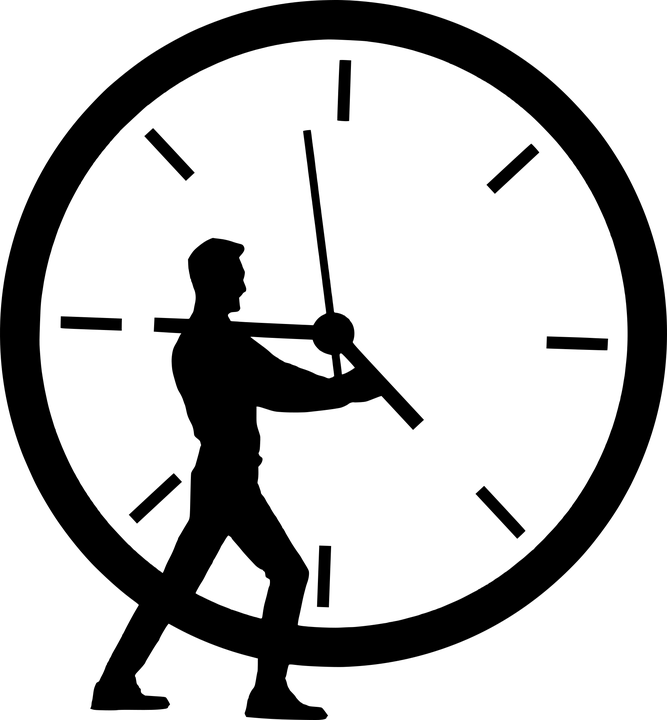 Response
Responding in a timely manner.
How long should you wait?
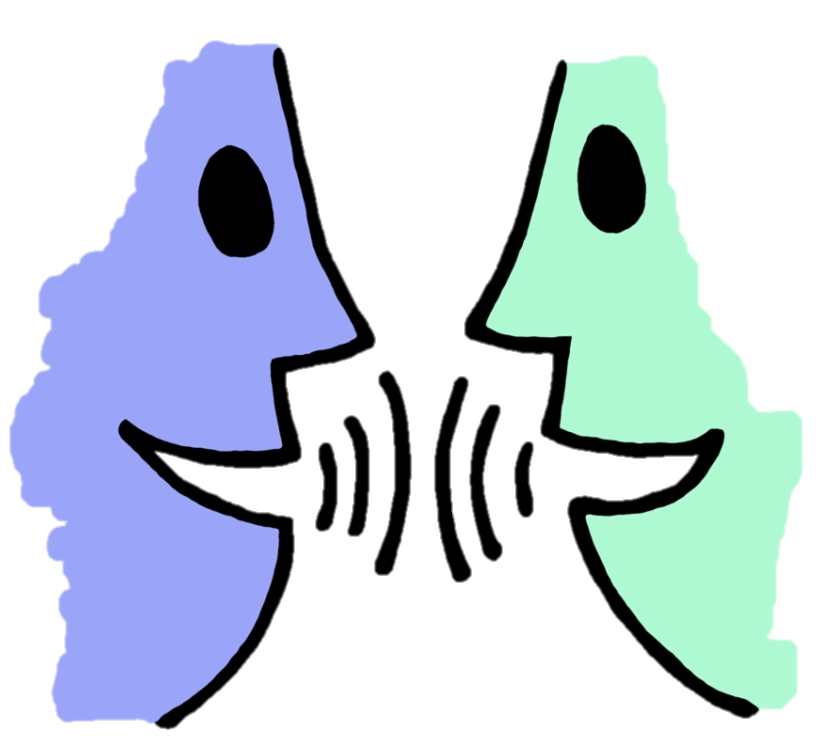 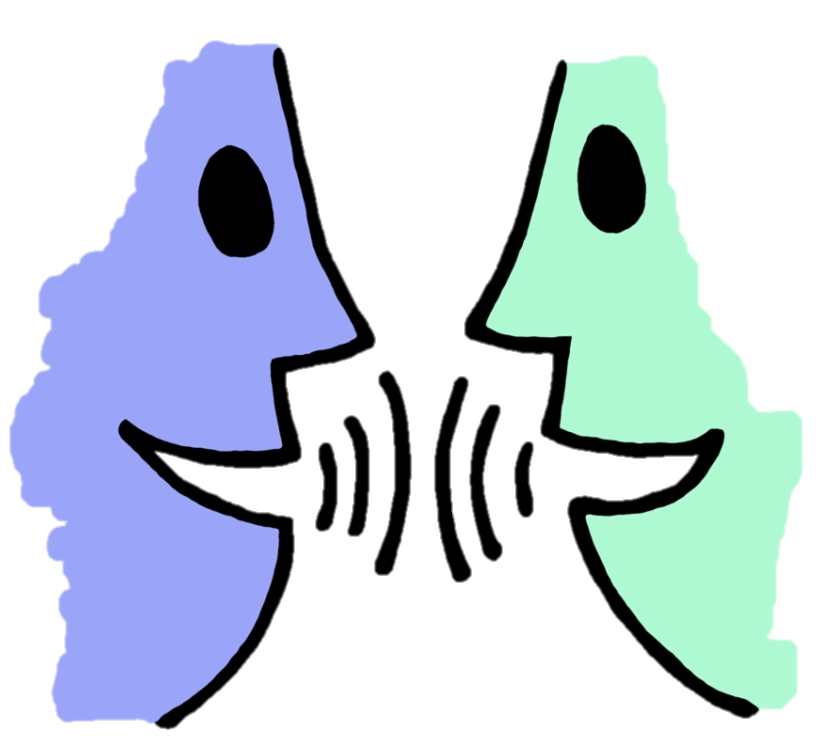 Relevance
Is the information (or person) still useful.
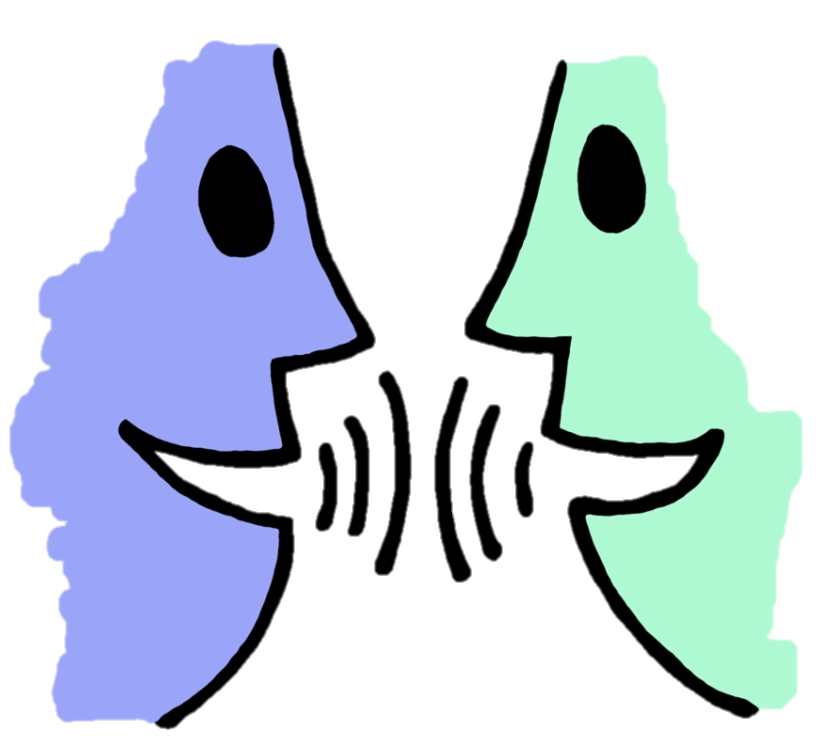 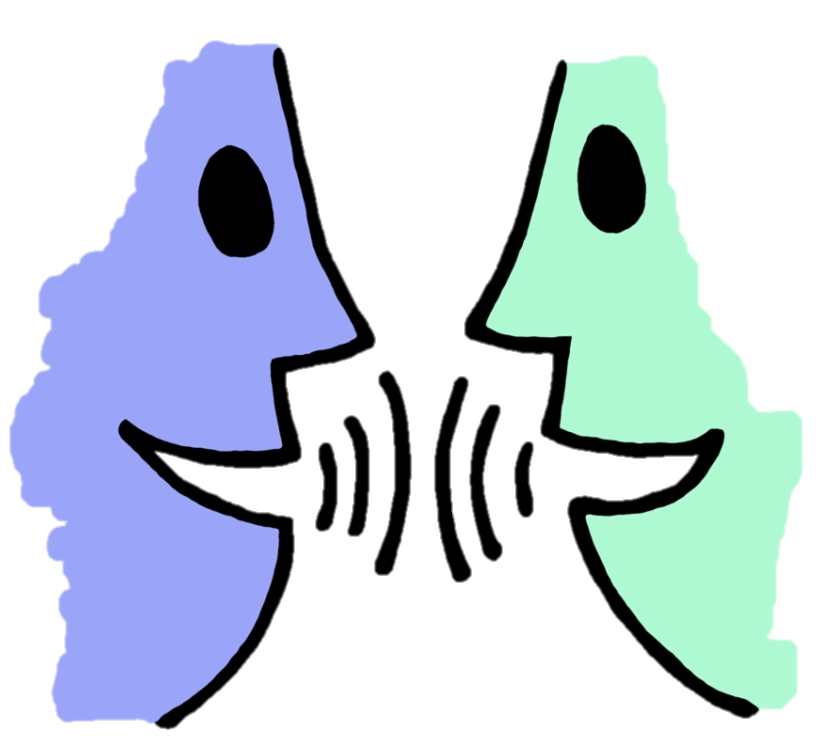 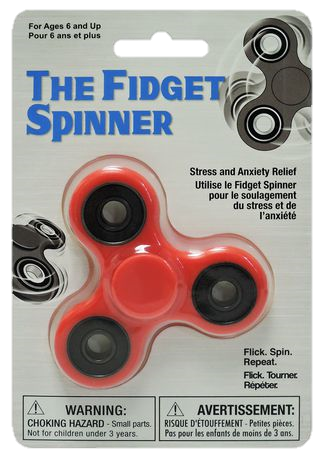 I was outside playing with my fidget spinner and…
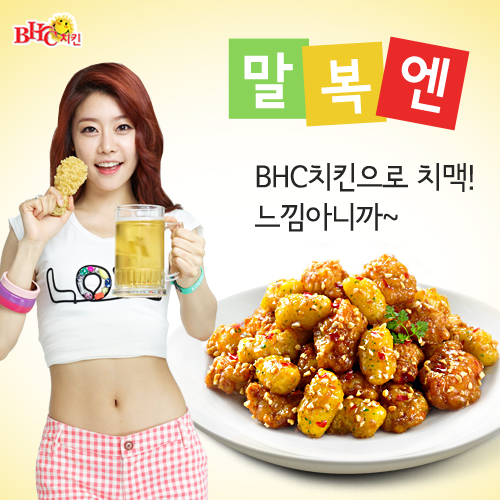 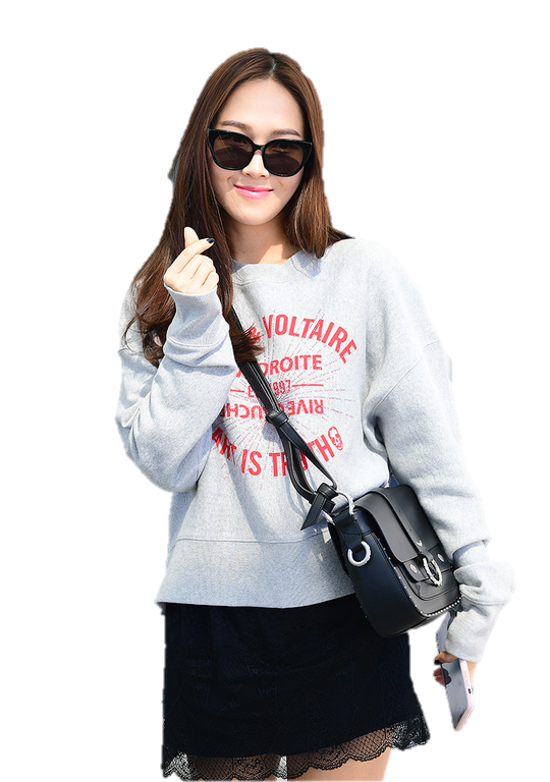 In Speech
Dramatic pauses 
Cadence
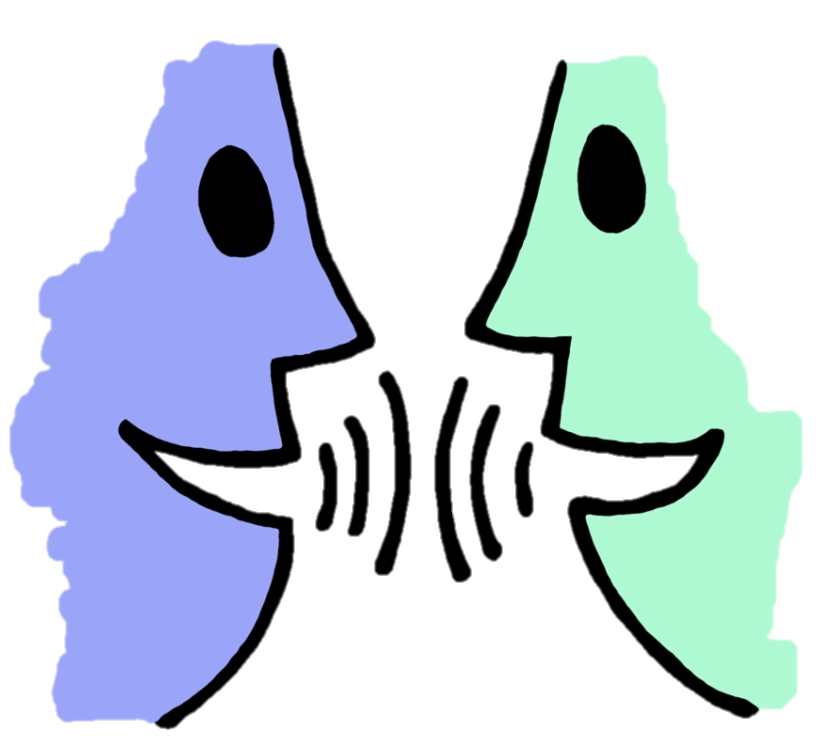 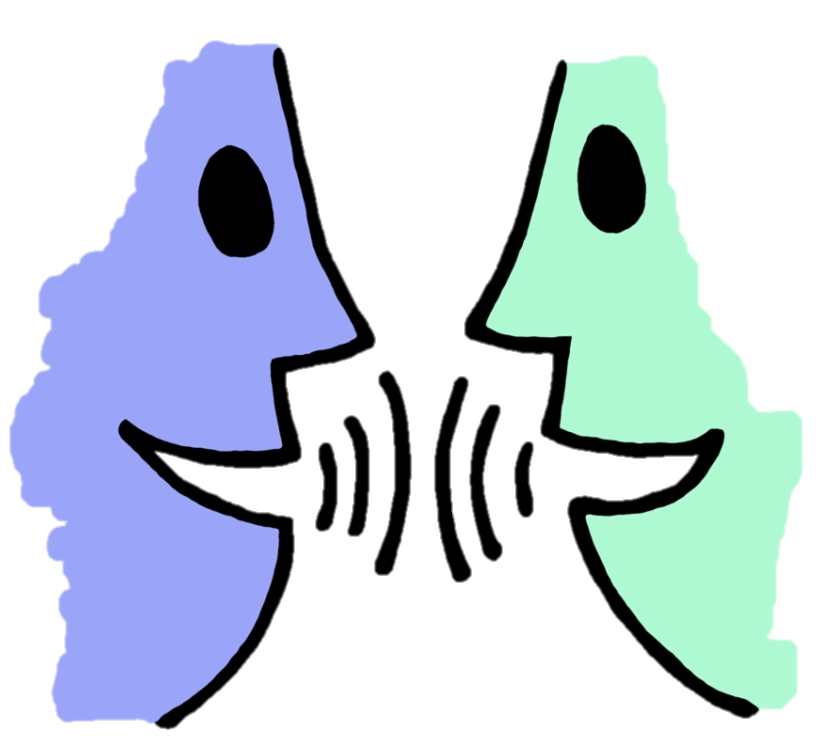 Opportunistic
Responding to events.
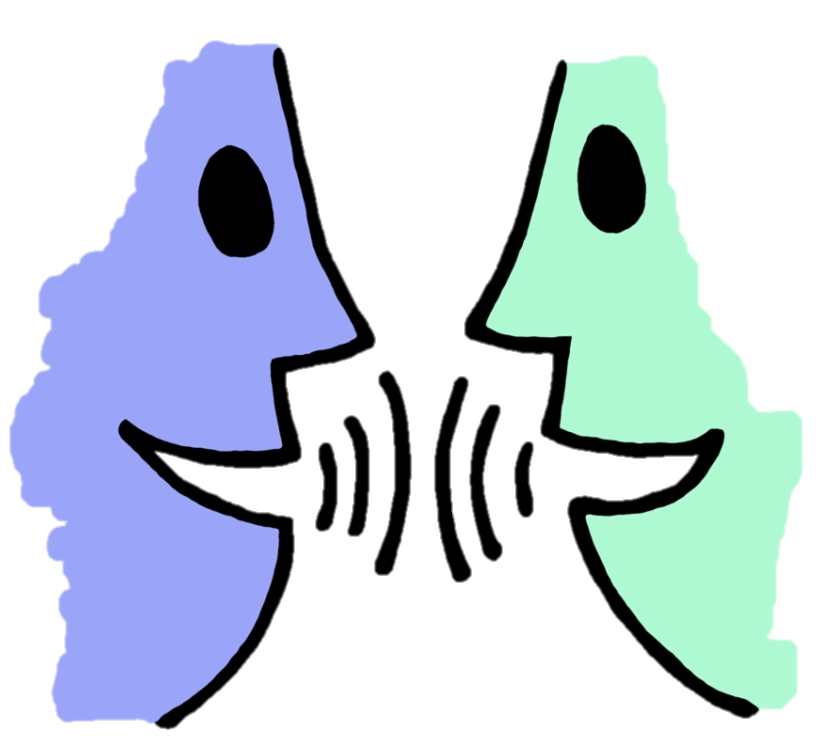 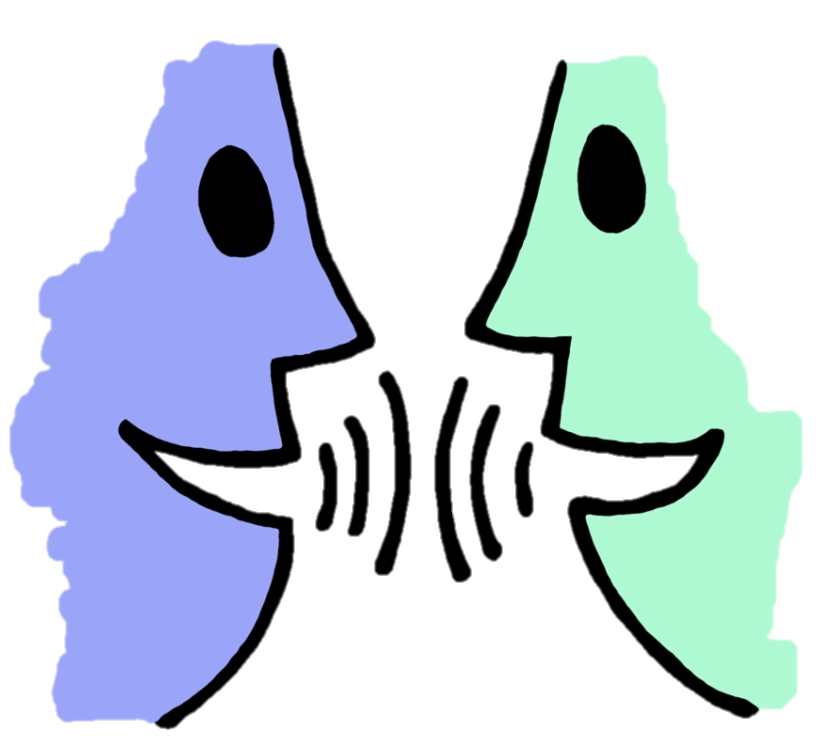 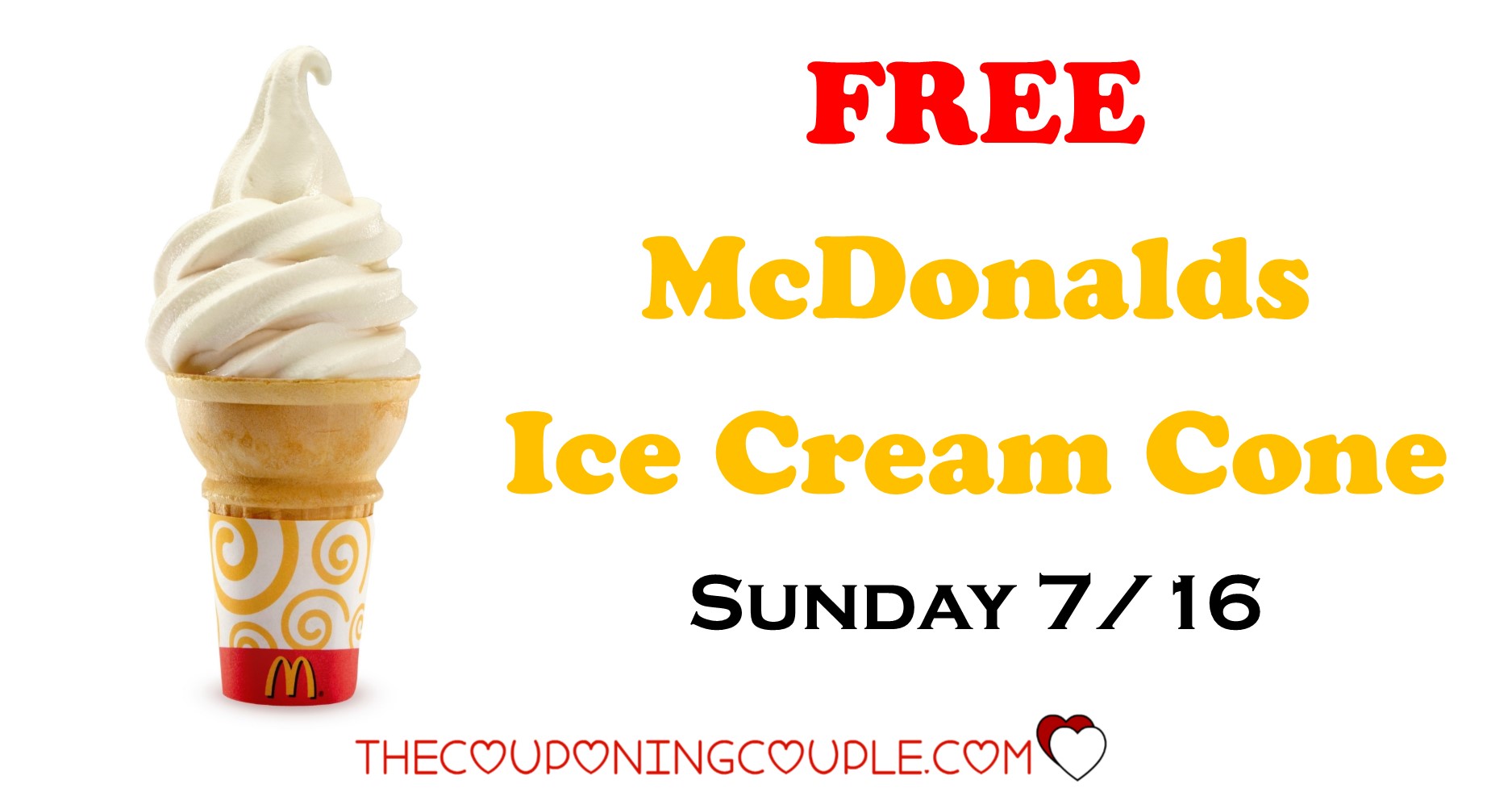 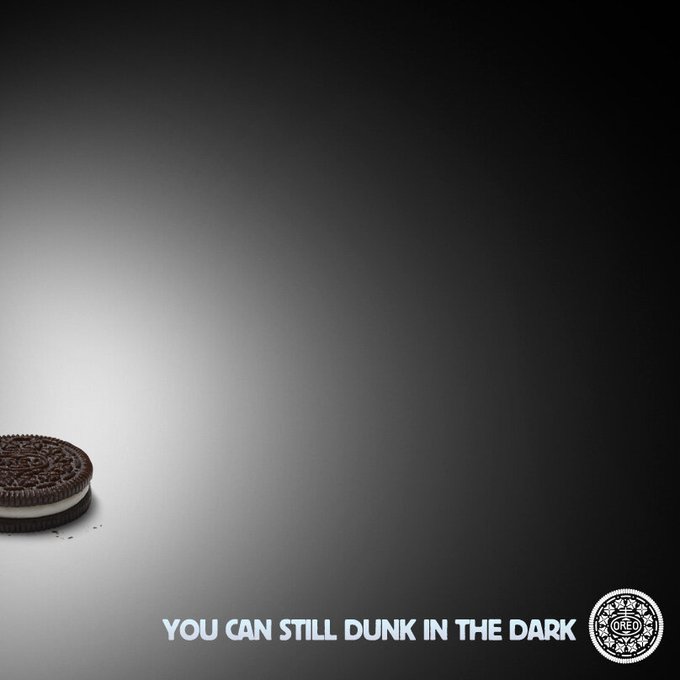 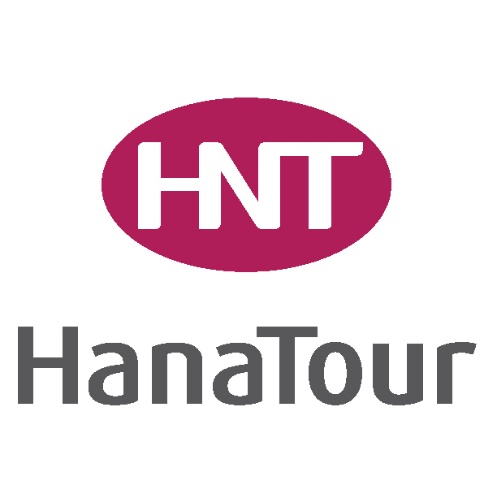 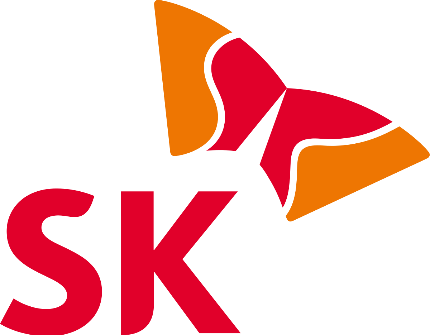 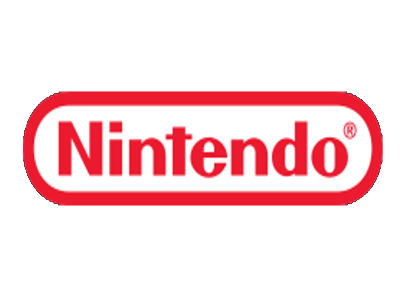 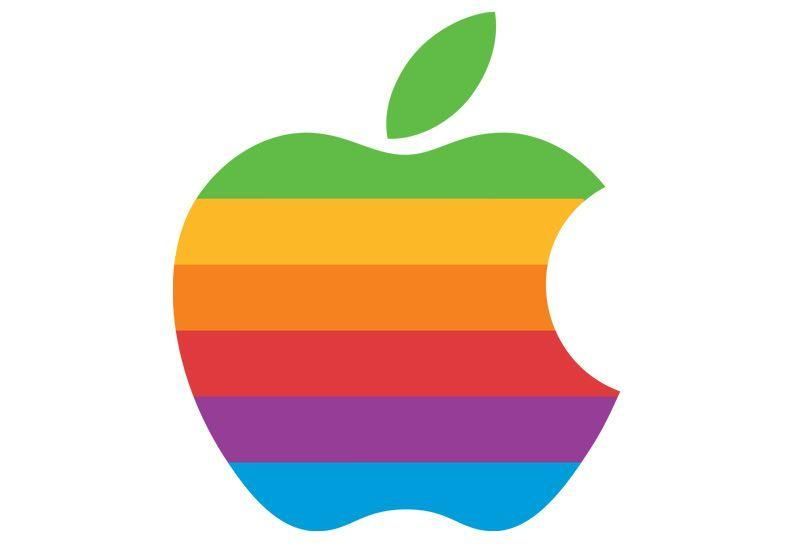 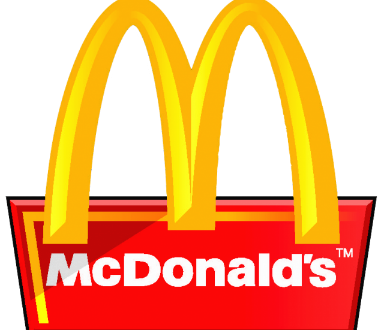 Spokesperson
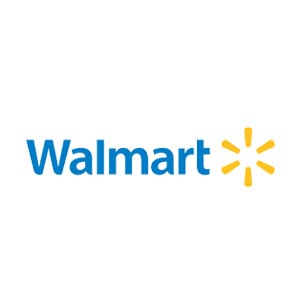 Choose your company.
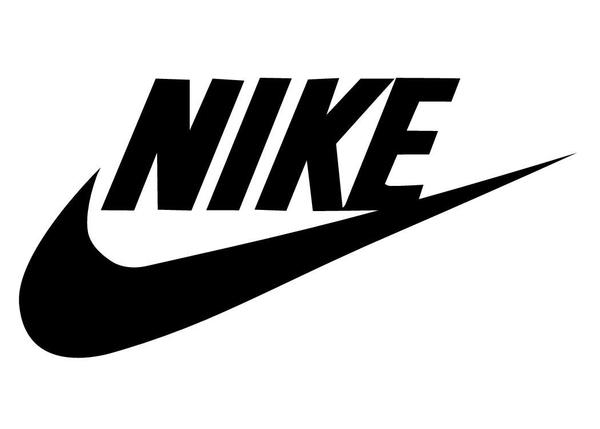 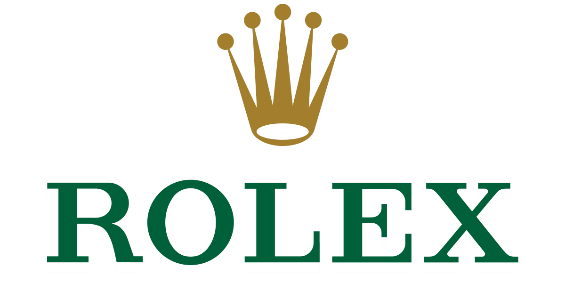 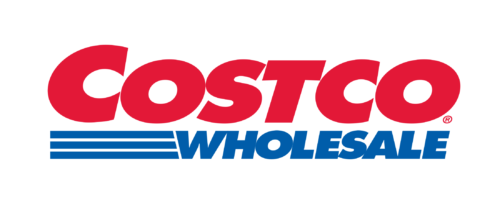 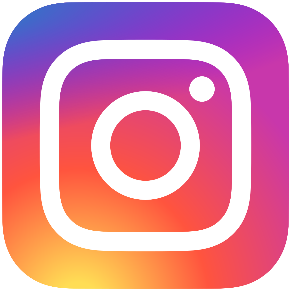 Awestruck:  Surprising facts about why we fall for charismatic leaders | Jochen Menges | TEDxUHasselt
https://www.youtube.com/watch?v=qpCnR7BOS0I
Predicting Elections from Politicians’ Faces
https://www.researchgate.net/publication/24116339_Predicting_Elections_from_Politicians'_Faces
When the Party Decides:  The Effects of Facial Competence and Dominance on Internal Nominations of Political Candidates
https://journals.sagepub.com/doi/full/10.1177/1474704917732005
Predicting political elections from rapid and unreflective face judgements
https://www.pnas.org/content/104/46/17948.short
English Speech | Mohammed Qahtani:  The Power of Words (English Subtitles)
https://www.youtube.com/watch?v=xwbI8VOsDTo
Ethos, Pathos & Logos:  How to Use Persuasive Ad Techniques
https://www.youtube.com/watch?v=lmR58_dqLxY